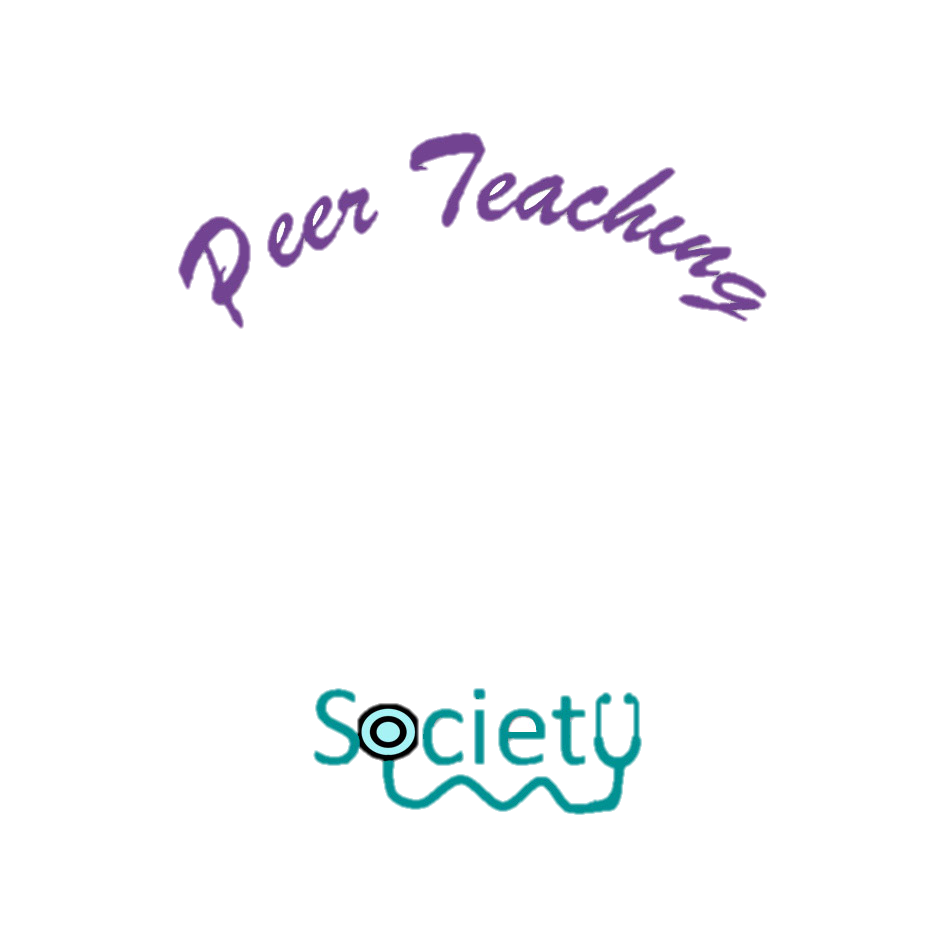 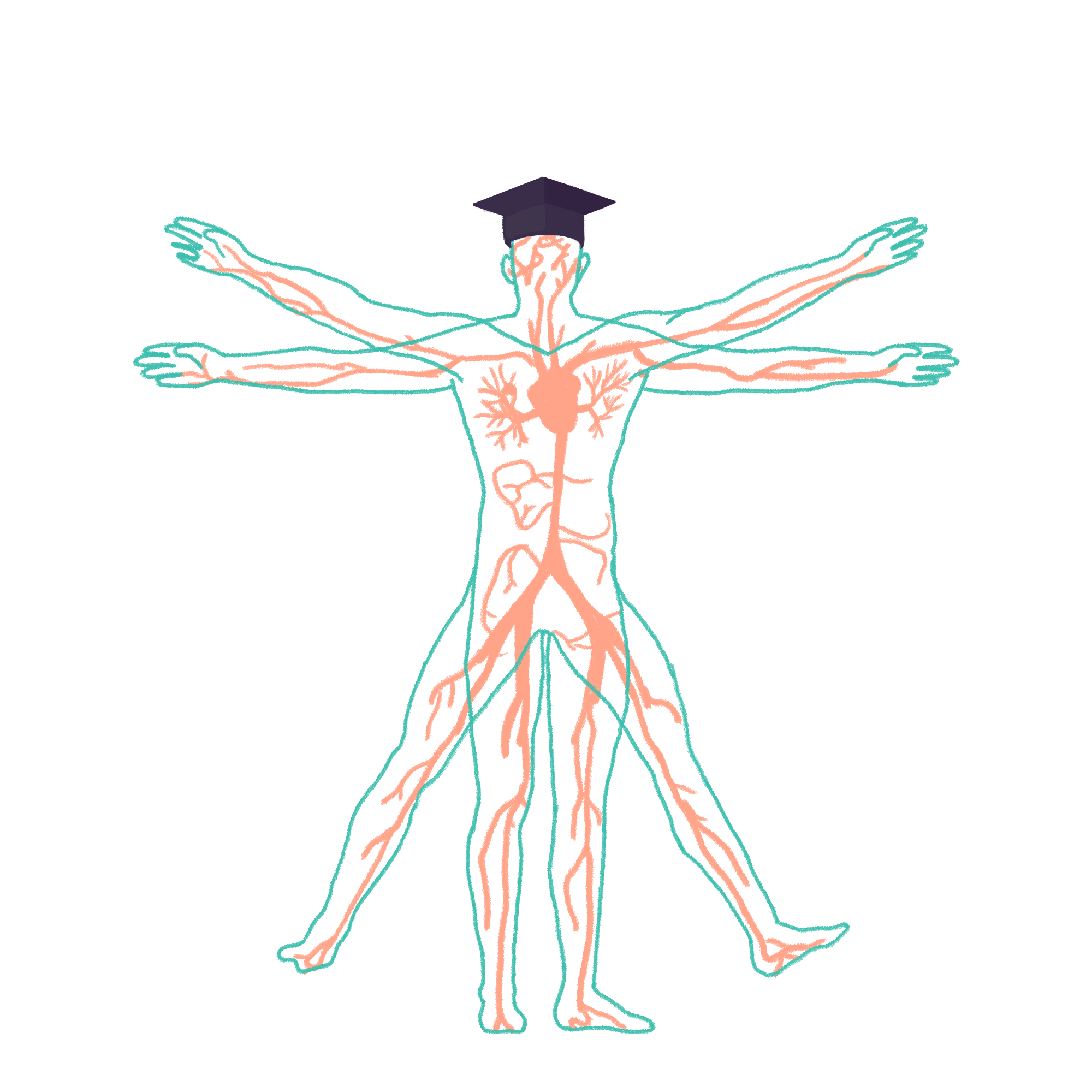 2022/2023
Cardiovascular 1
Phase 1 Revision Session

Raneem Alhalabi
02/11/2022
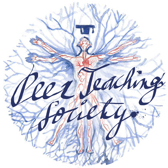 The Peer Teaching Society is not liable for false or misleading information…
Aims and Objectives
Anatomy of the heart 

Anatomy of the coronary arteries 

Phrenic and Vagus nerves

Referred cardiac pain 

Embryology  

Cardiac Cycle
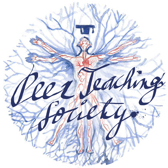 The Peer Teaching Society is not liable for false or misleading information…
Anatomy
Anatomy: Mediastinum
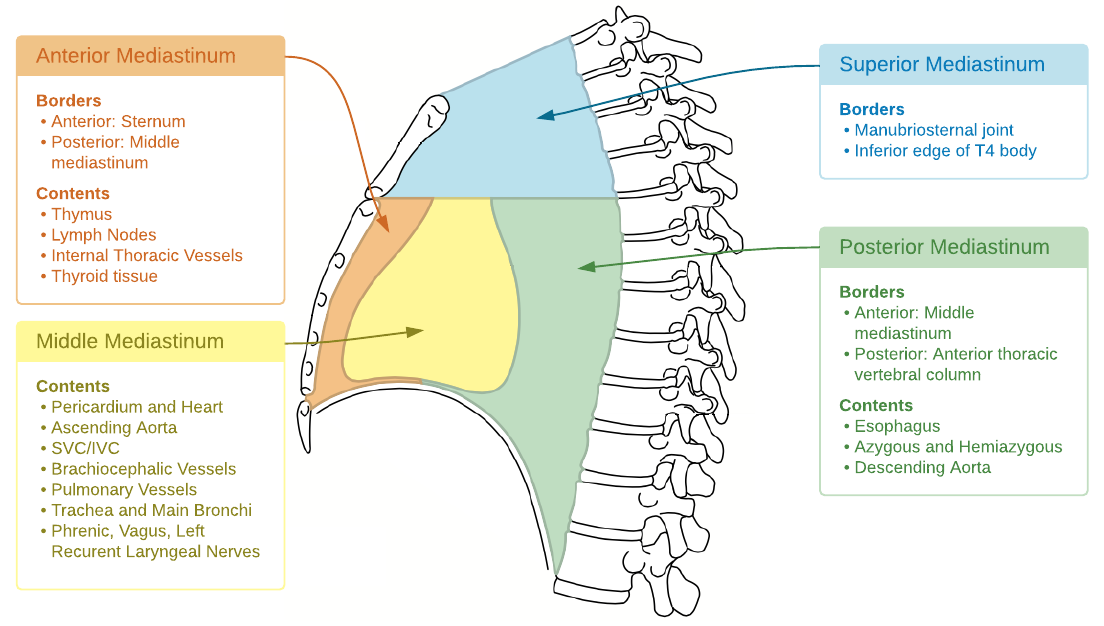 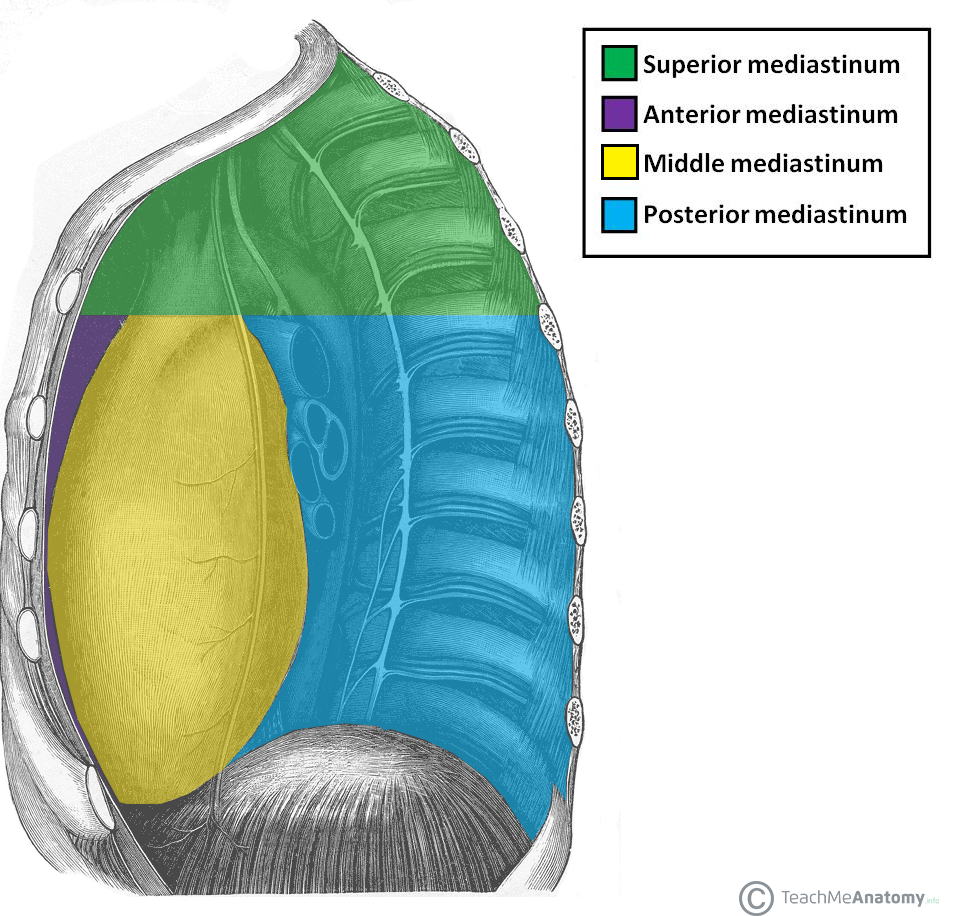 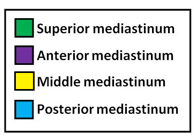 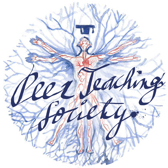 The Peer Teaching Society is not liable for false or misleading information…
[Speaker Notes: Mediastinum; area between right and left pleura 
Division between superior and inferior; plane between sternal angle and T4/5
Anterior/ middle and posterior division; pericardium]
Anatomy: Pericardium
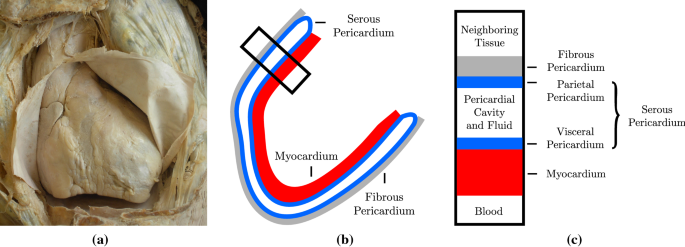 A fibro-serous fluid filled sac 
Separates the heart and roots of the great vessels from other mediastinal structures
Anatomy: Pericardium
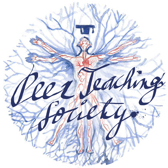 The Peer Teaching Society is not liable for false or misleading information…
Anatomy: Pericardium
Anatomy: Pericardium
Pericardium; fibrous and serous
Serous divided into outer parietal and internal visceral (= epicardium)
Fist into balloon = 2 layers and pericardial reflections
Pericardial space/ cavity; potential space
Contains approx. 10ml serous fluid
Pleural reflection; allows drainage of pericardial fluid from left of xiphisternum
Visceral layers ALWAYS covers organs and parietal lines the walls of the body cavity
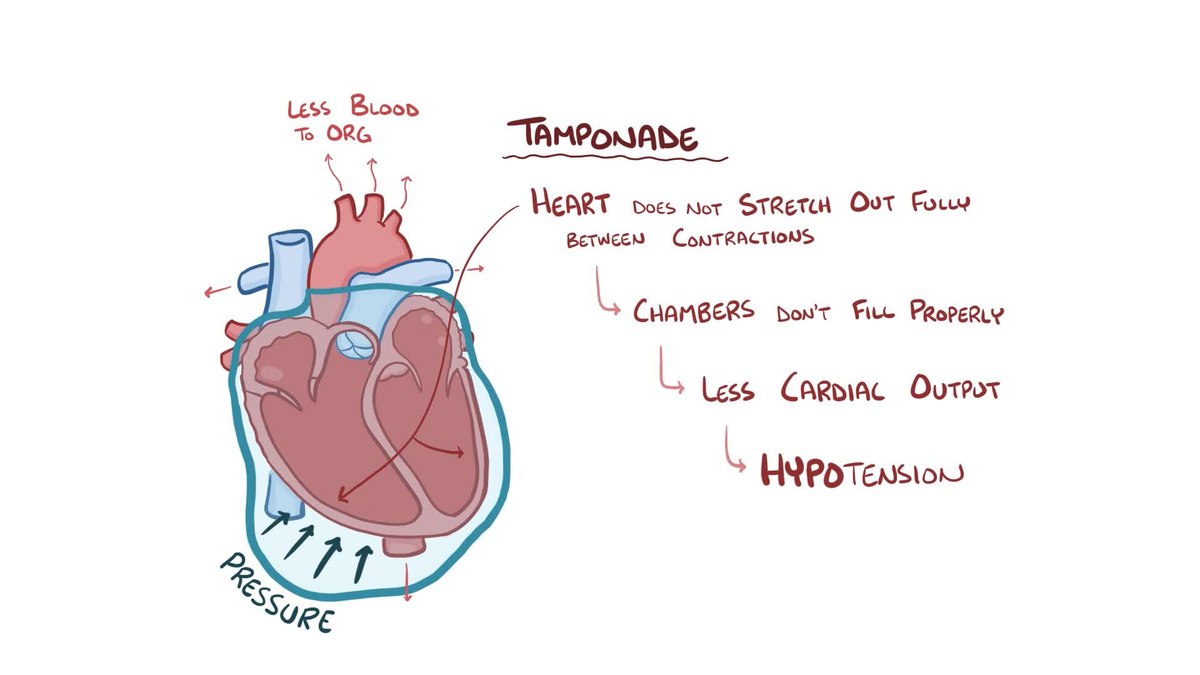 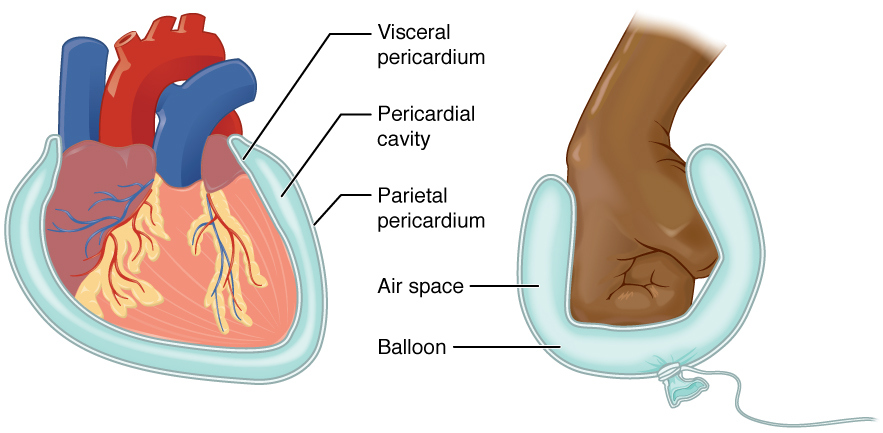 [Speaker Notes: Cardiac tamponade; rapid collection of pericardial fluid – heart is restricted and impairs filling
Pericarditis = inflammation of pericardium
- Chest pain, can cause acute cardiac tamponade due to accumulation of fluid in pericardial cavity]
Anatomy: Interior Heart
Epicardium - Adipose tissue, vessels & nerves underlying the pericardium
Myocardium – thickest layer that contracts
Endocardium – inner layer of the heart, made of endothelial cells
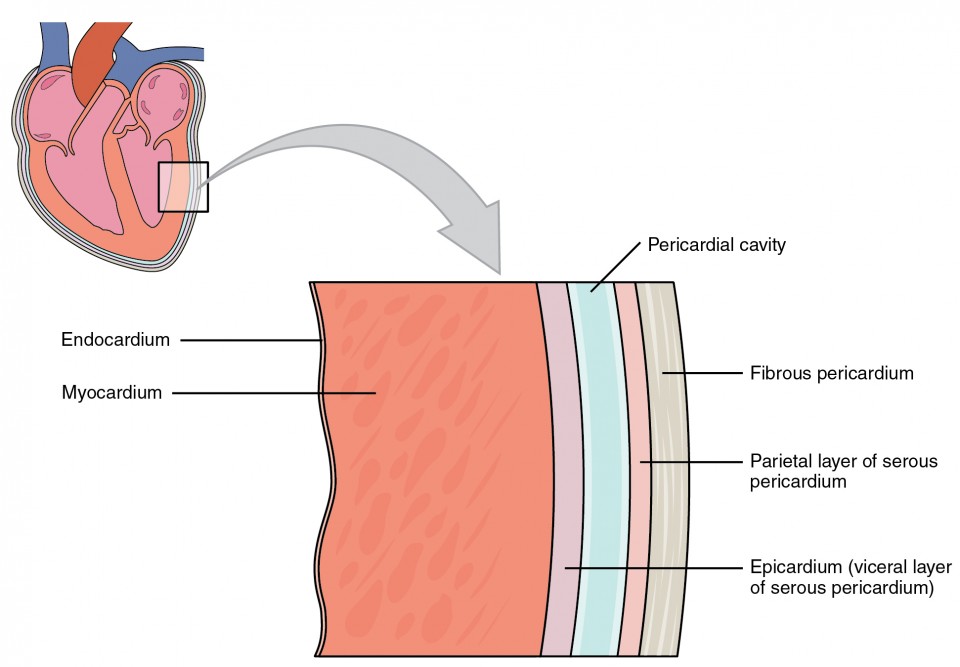 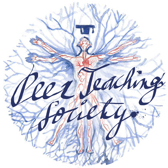 The Peer Teaching Society is not liable for false or misleading information…
Anatomy: Interior Heart 1
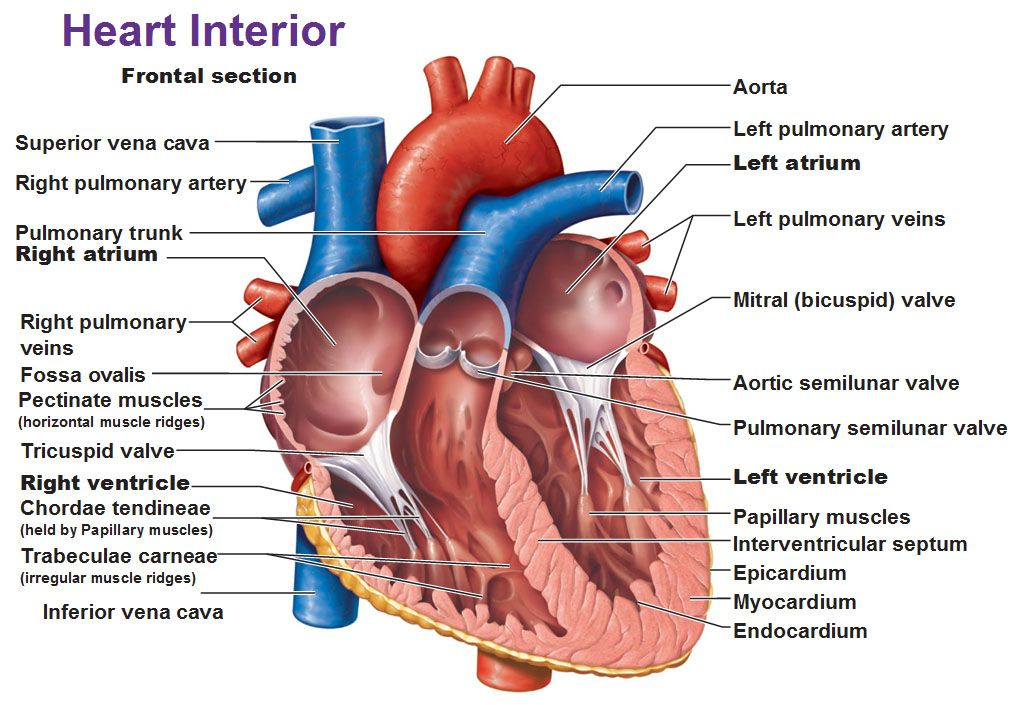 1
2
3
4
11
5
10
9
6
7
8
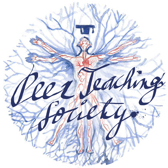 The Peer Teaching Society is not liable for false or misleading information…
[Speaker Notes: Nb 7 = epicardium, myocardium and endocardium]
Anatomy: Interior Heart 1
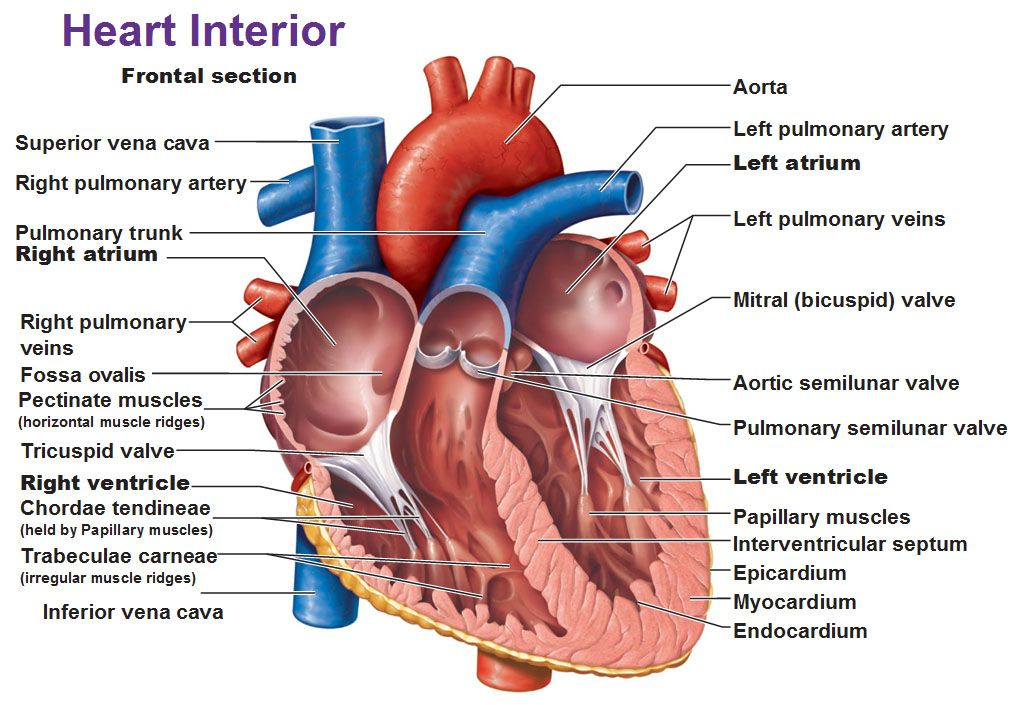 2
3
4
11
5
10
9
6
7
8
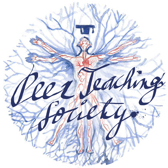 The Peer Teaching Society is not liable for false or misleading information…
[Speaker Notes: Nb 7 = epicardium, myocardium and endocardium]
Anatomy: Interior Heart 1
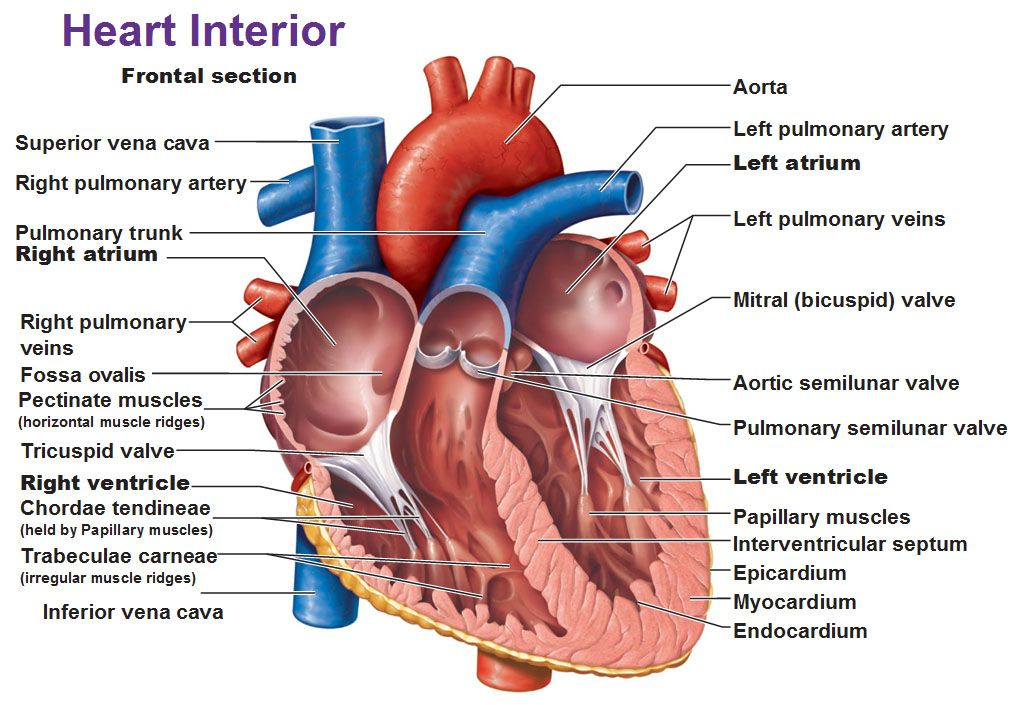 3
4
11
5
10
9
6
7
8
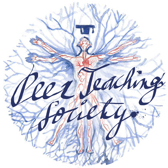 The Peer Teaching Society is not liable for false or misleading information…
[Speaker Notes: Nb 7 = epicardium, myocardium and endocardium]
Anatomy: Interior Heart 1
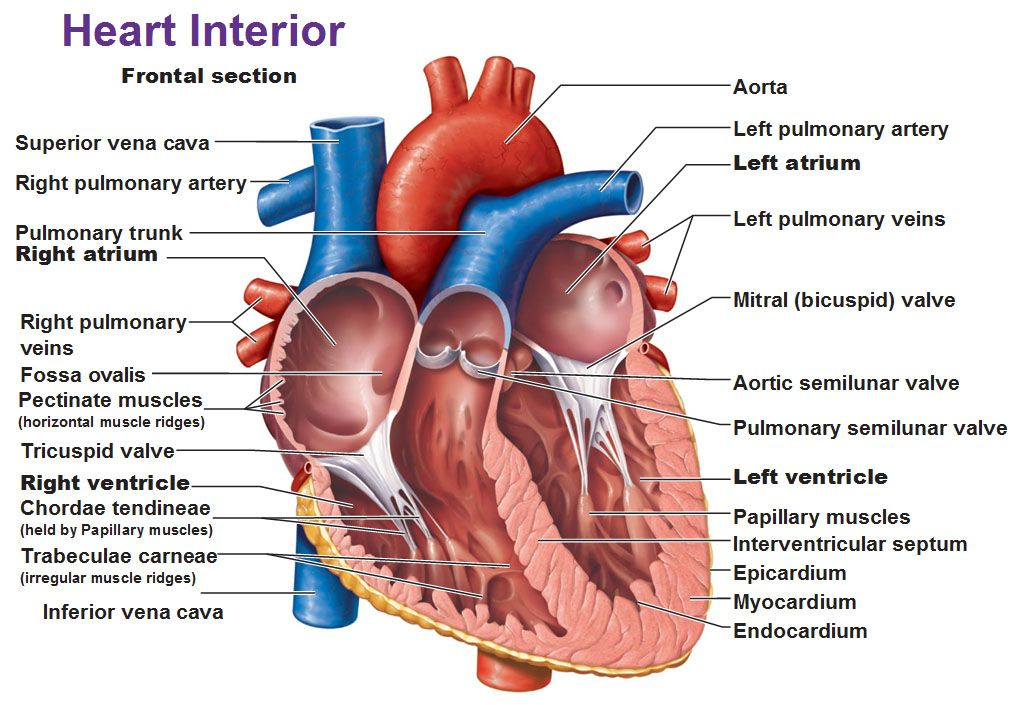 4
11
5
10
9
6
7
8
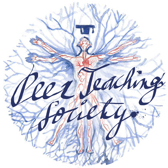 The Peer Teaching Society is not liable for false or misleading information…
[Speaker Notes: Nb 7 = epicardium, myocardium and endocardium]
Anatomy: Interior Heart 1
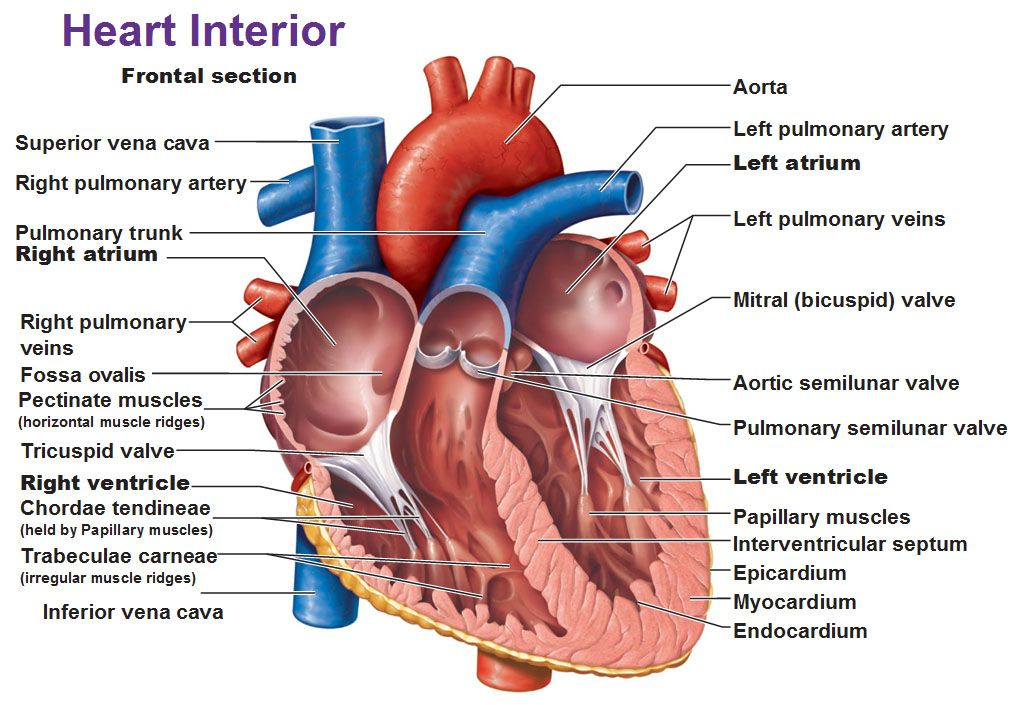 11
5
10
9
6
7
8
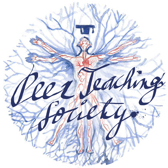 The Peer Teaching Society is not liable for false or misleading information…
[Speaker Notes: Nb 7 = epicardium, myocardium and endocardium]
Anatomy: Interior Heart 1
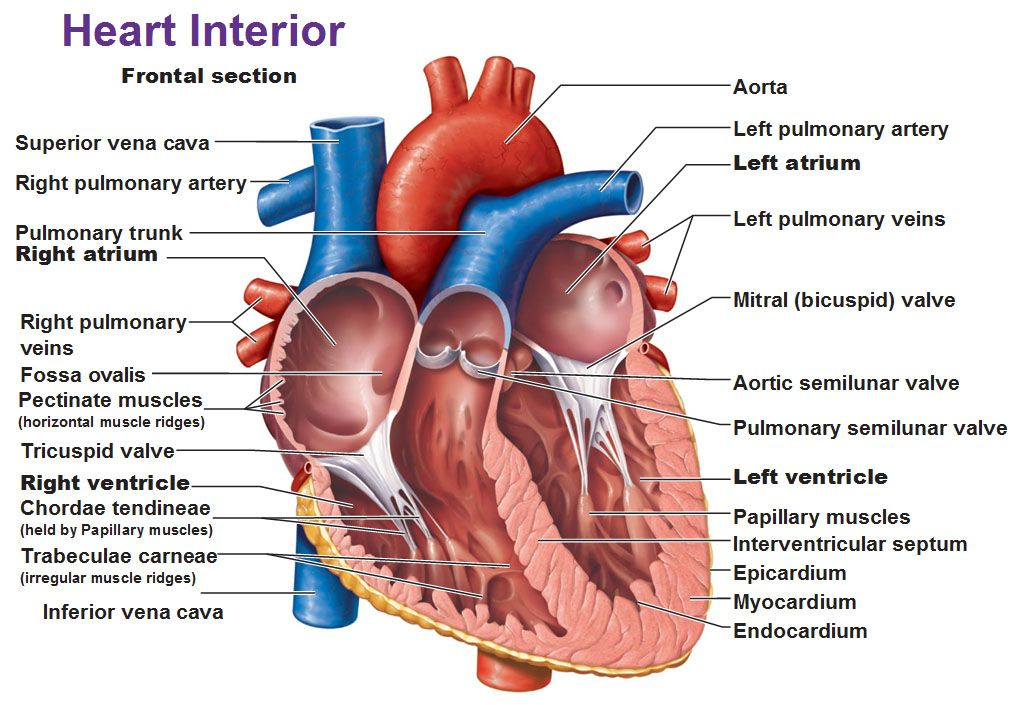 11
10
9
6
7
8
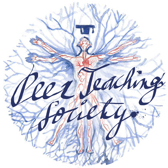 The Peer Teaching Society is not liable for false or misleading information…
[Speaker Notes: Nb 7 = epicardium, myocardium and endocardium]
Anatomy: Interior Heart 1
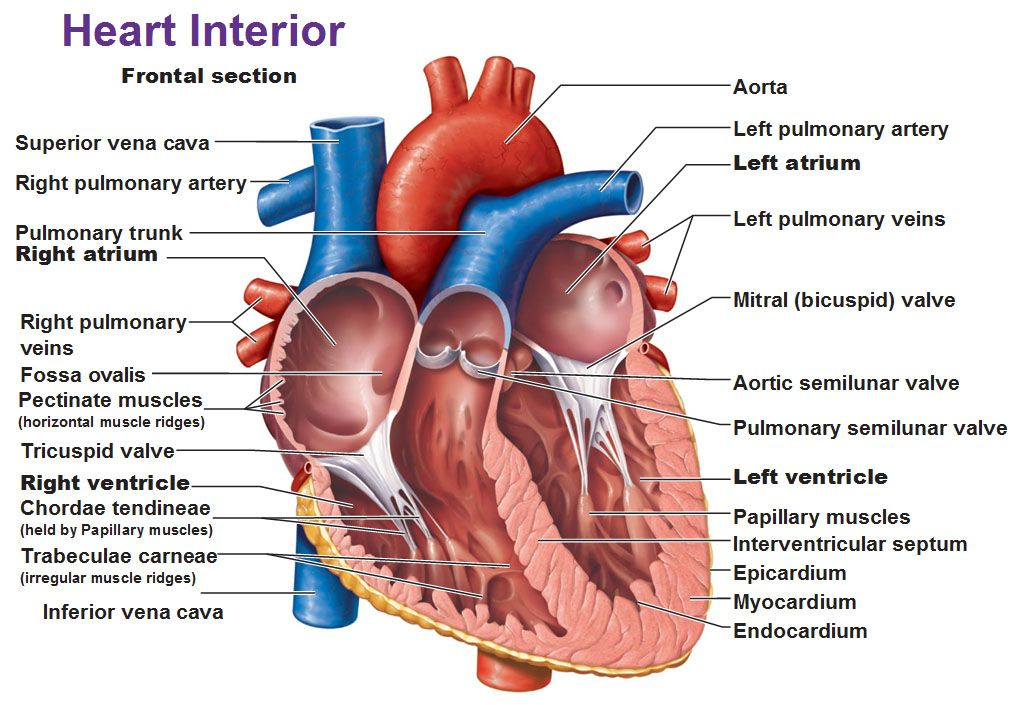 11
10
9
7
8
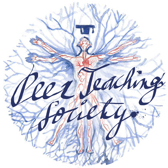 The Peer Teaching Society is not liable for false or misleading information…
[Speaker Notes: Nb 7 = epicardium, myocardium and endocardium]
Anatomy: Interior Heart 1
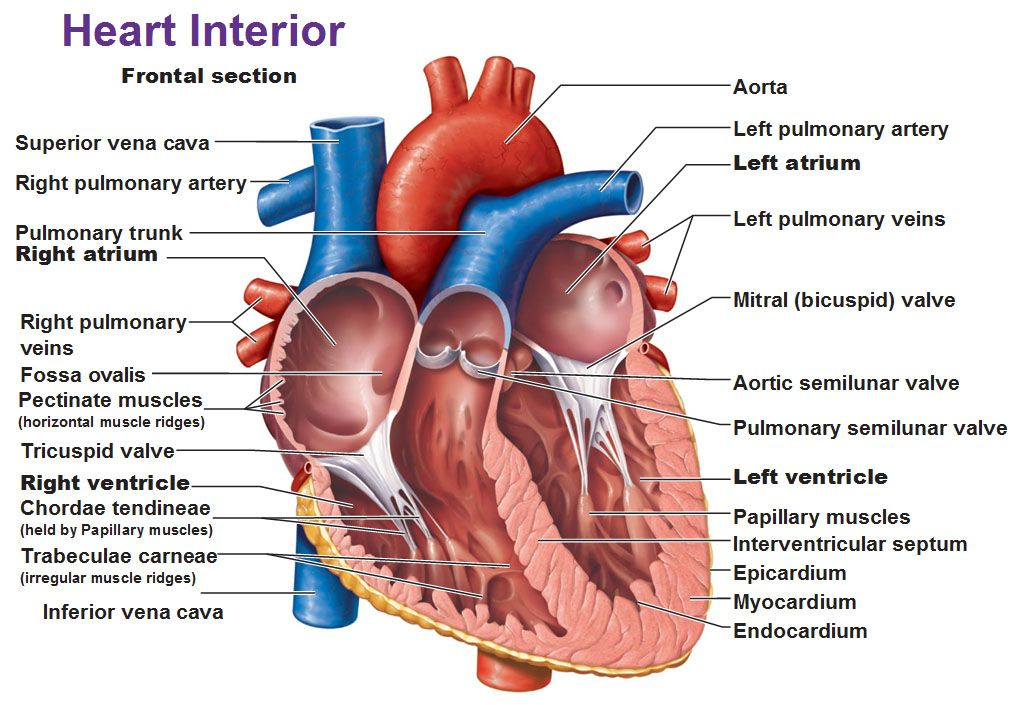 11
10
9
8
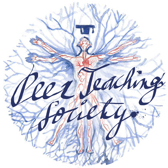 The Peer Teaching Society is not liable for false or misleading information…
[Speaker Notes: Nb 7 = epicardium, myocardium and endocardium]
Anatomy: Interior Heart 1
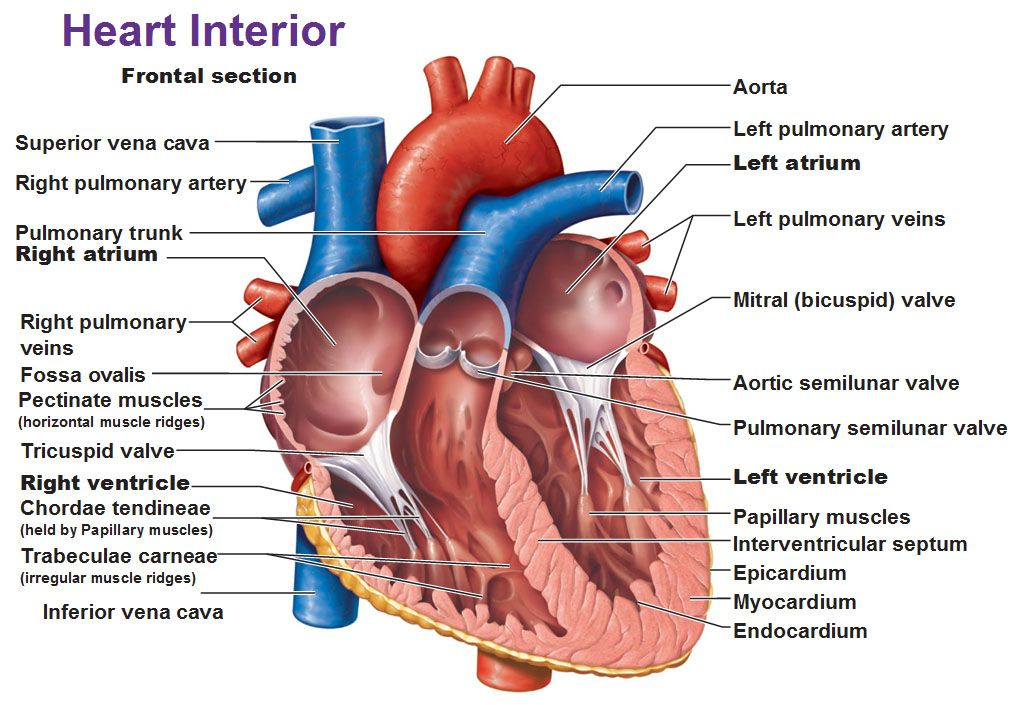 11
10
9
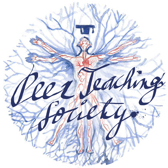 The Peer Teaching Society is not liable for false or misleading information…
[Speaker Notes: Nb 7 = epicardium, myocardium and endocardium]
Anatomy: Interior Heart 1
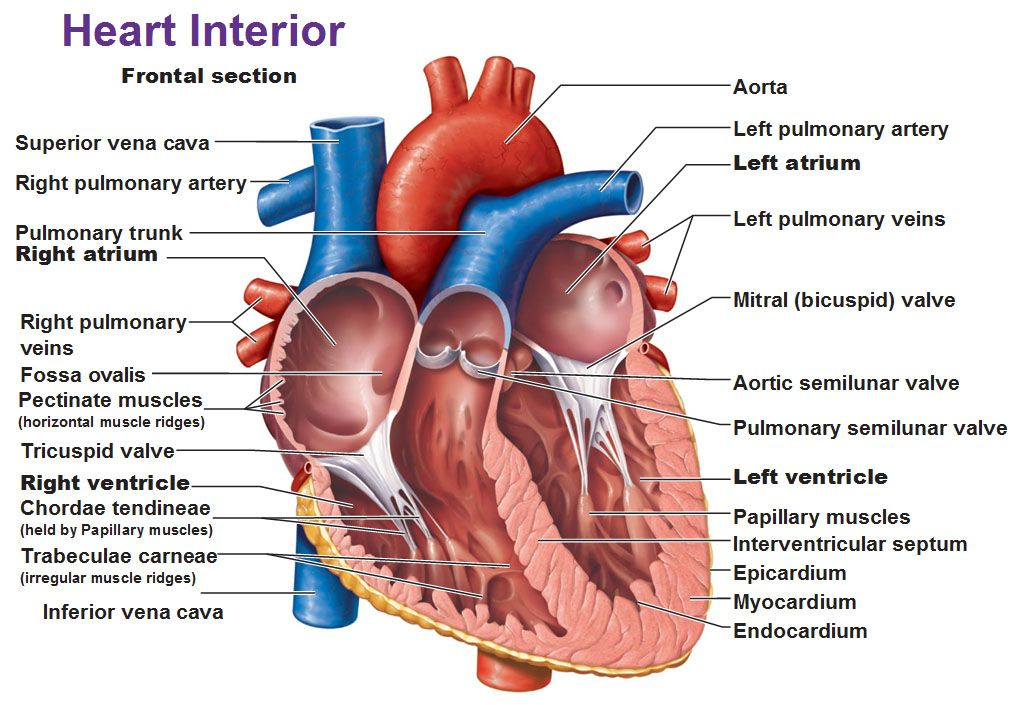 11
10
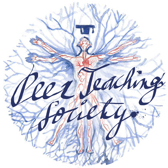 The Peer Teaching Society is not liable for false or misleading information…
[Speaker Notes: Nb 7 = epicardium, myocardium and endocardium]
Anatomy: Interior Heart 1
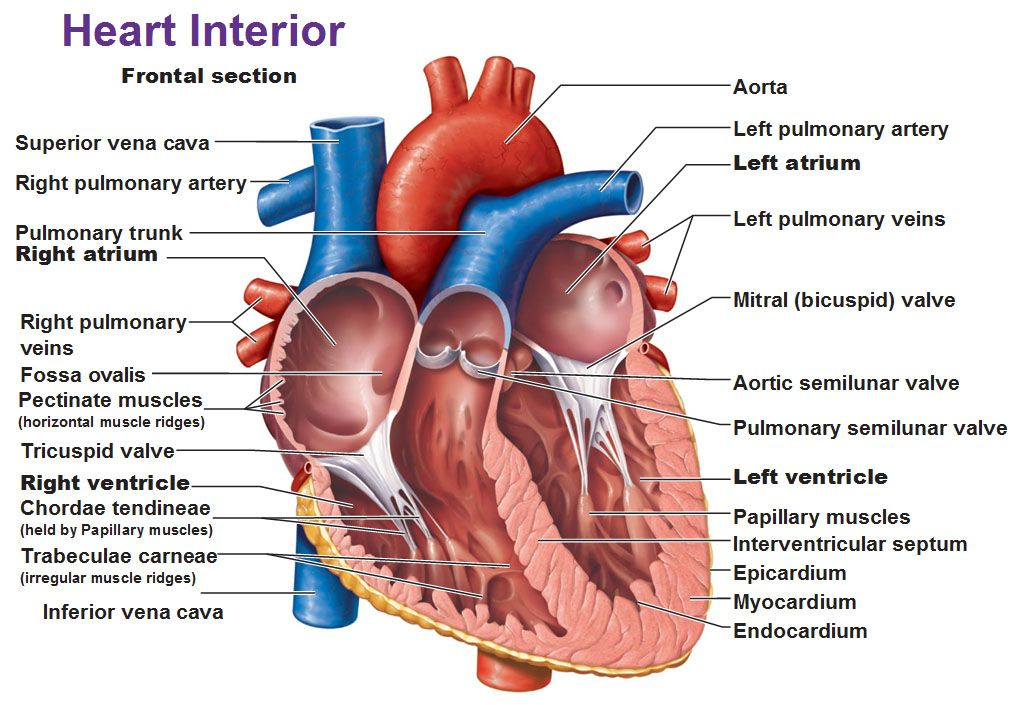 11
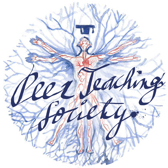 The Peer Teaching Society is not liable for false or misleading information…
[Speaker Notes: Nb 7 = epicardium, myocardium and endocardium]
Anatomy: Interior Heart 1
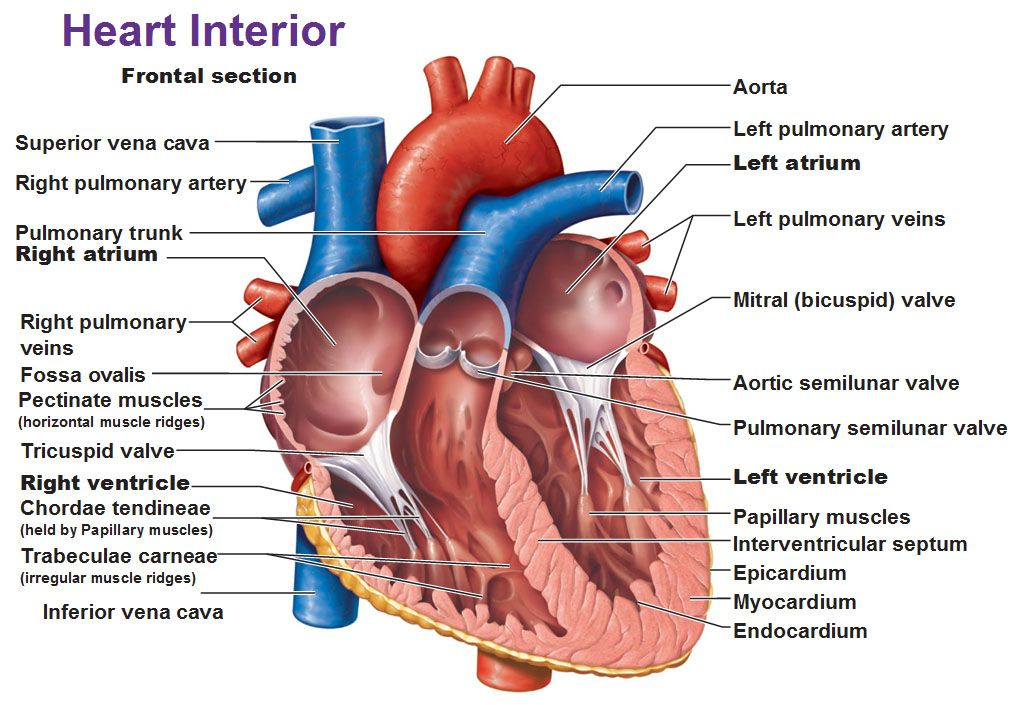 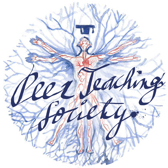 The Peer Teaching Society is not liable for false or misleading information…
[Speaker Notes: Nb 7 = epicardium, myocardium and endocardium]
Aortic Arch and its branches
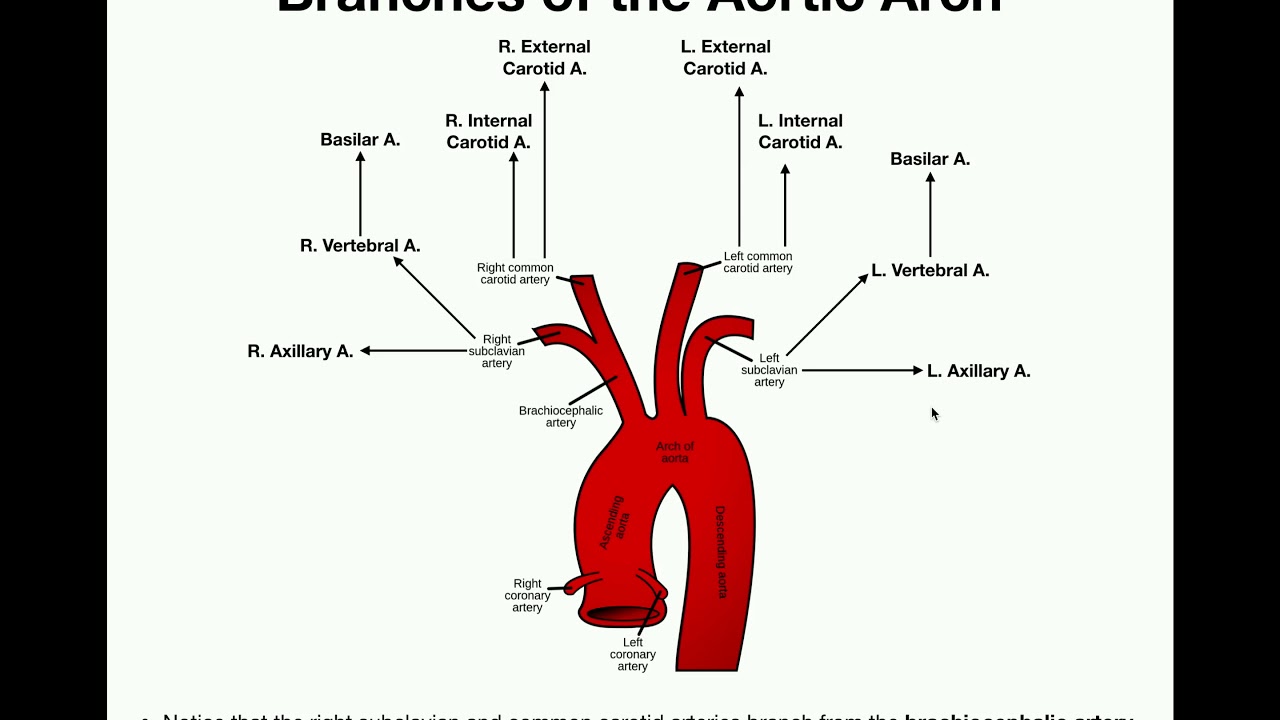 4 parts of the aorta;
Ascending, arch, thoracic/ descending, abdominal
Arch end at T4
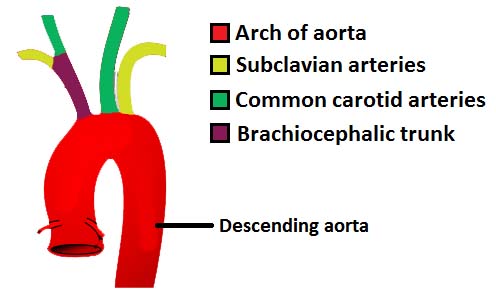 Q:What is the 1st branch from the aorta?
[Speaker Notes: A = L and R coronary arteries; supply myocardium
- Arise from L and R aortic sinuses (in ascending aorta, at level of aortic valve)

Aorta = ELASTIC artery

Arch connected to pulomary trunk by ligamentum arteriosum (remnant of foetal ductus arteriosus)]
Anatomy: Coronary Arteries
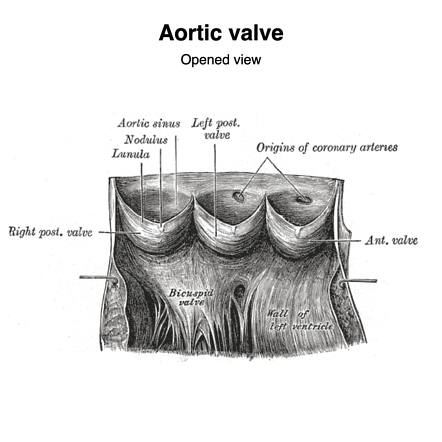 Learn the main branches of the RCA&LCA
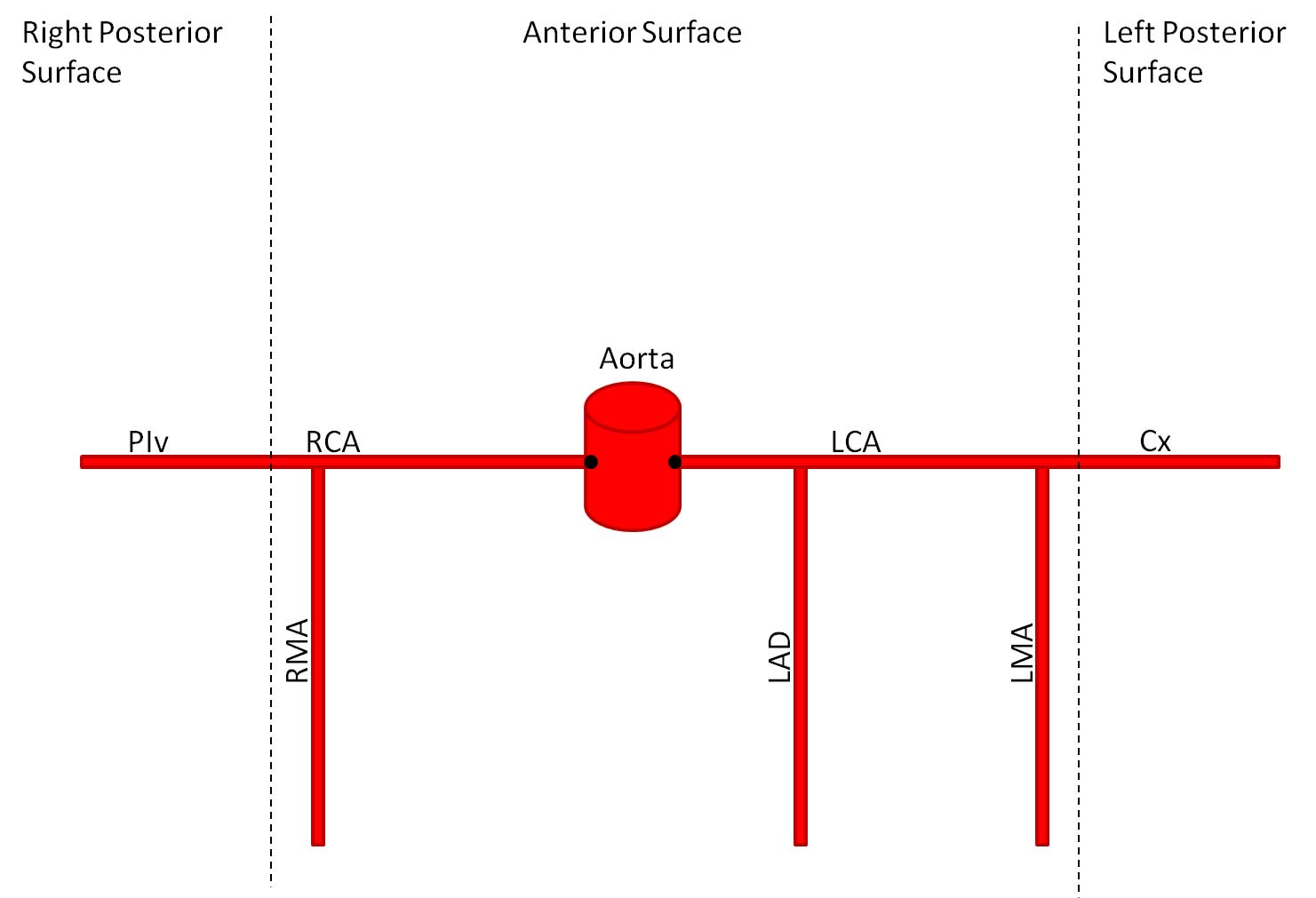 When the aortic valve closes, cusps fill with blood and RCA&LCA get this blood to supply the heart
Anatomy: Exterior heart
Anatomy: Exterior Heart
Borders of the heart:
	- Right = R atrium
	- Inferior = L & R ventricles
	- Left = L ventricle & some of L atrium
	- Superior = L & R atria & great vessels
1
Arterial supply to the heart
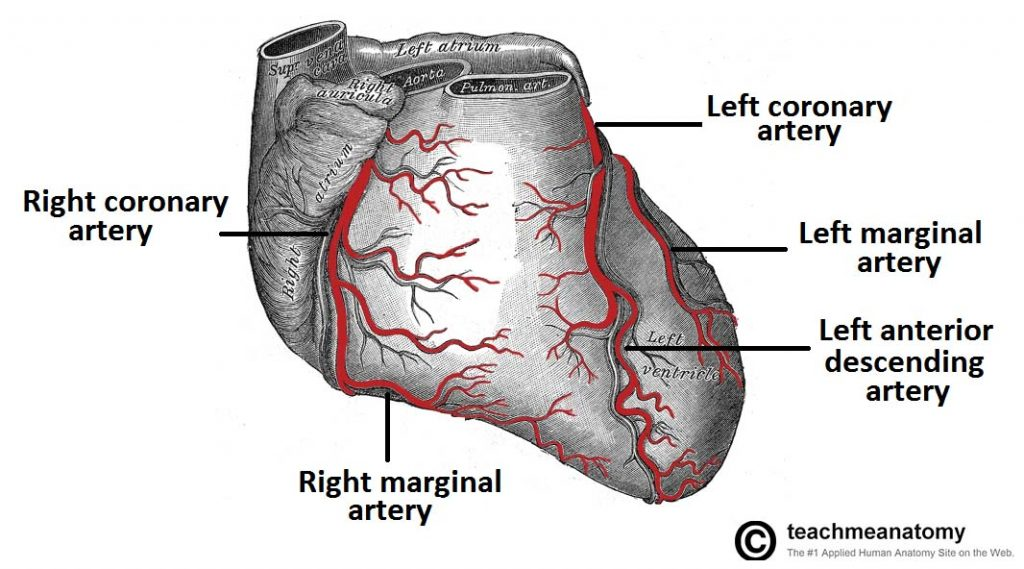 LEARN THIS LIKE YOUR  LIFE DEPENDS ON IT!!!
2
3
Don’t worry too much about learning the venous drainage of the heart
4
Anatomy: Exterior heart
Anatomy: Exterior Heart
Borders of the heart:
	- Right = R atrium
	- Inferior = L & R ventricles
	- Left = L ventricle & some of L atrium
	- Superior = L & R atria & great vessels
Arterial supply to the heart
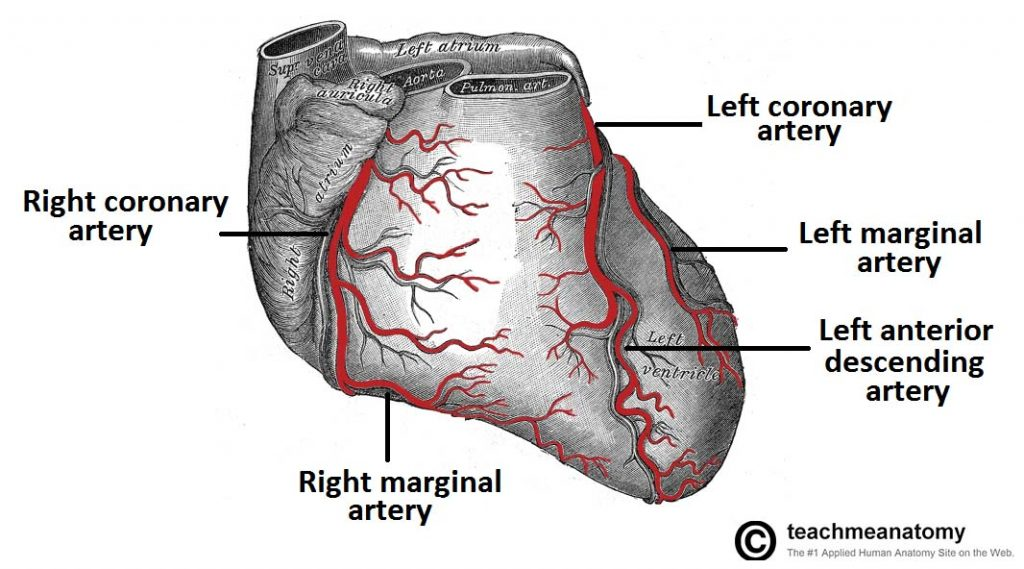 LEARN THIS LIKE YOUR  LIFE DEPENDS ON IT!!!
2
3
Don’t worry too much about learning the venous drainage of the heart
4
Anatomy: Exterior heart
Anatomy: Exterior Heart
Borders of the heart:
	- Right = R atrium
	- Inferior = L & R ventricles
	- Left = L ventricle & some of L atrium
	- Superior = L & R atria & great vessels
Arterial supply to the heart
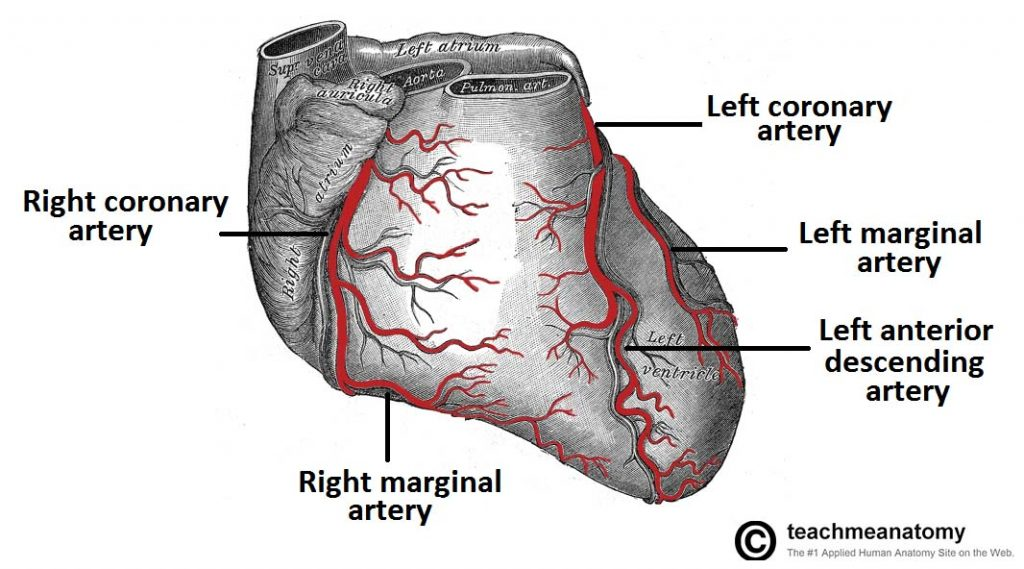 LEARN THIS LIKE YOUR  LIFE DEPENDS ON IT!!!
3
Don’t worry too much about learning the venous drainage of the heart
4
Anatomy: Exterior heart
Anatomy: Exterior Heart
Borders of the heart:
	- Right = R atrium
	- Inferior = L & R ventricles
	- Left = L ventricle & some of L atrium
	- Superior = L & R atria & great vessels
Arterial supply to the heart
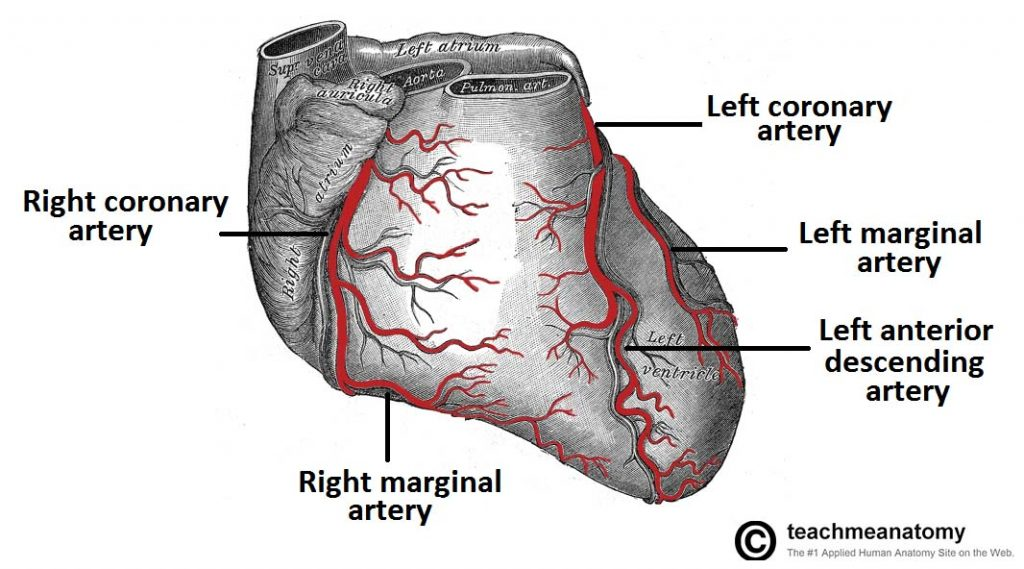 LEARN THIS LIKE YOUR  LIFE DEPENDS ON IT!!!
Don’t worry too much about learning the venous drainage of the heart
4
Anatomy: Exterior heart
Anatomy: Exterior Heart
Borders of the heart:
	- Right = R atrium
	- Inferior = L & R ventricles
	- Left = L ventricle & some of L atrium
	- Superior = L & R atria & great vessels
Arterial supply to the heart
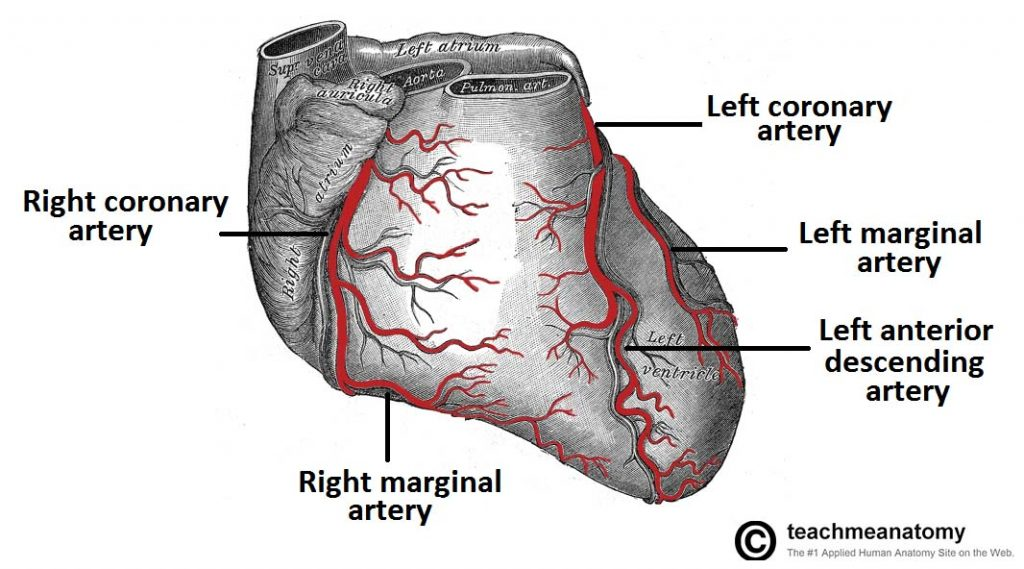 LEARN THIS LIKE YOUR  LIFE DEPENDS ON IT!!!
Don’t worry too much about learning the venous drainage of the heart
Anatomy: Coronary Arteries
Right coronary artery (RCA)
> right marginal artery (RMA)
> Posterior interventricular artery (PIV)
Supply to the heart
RCA
R atrium
R ventricle

RMA
R Ventricle
Apex of heart

PIV
Posterior 1/3rd of interventricular septum
AV node
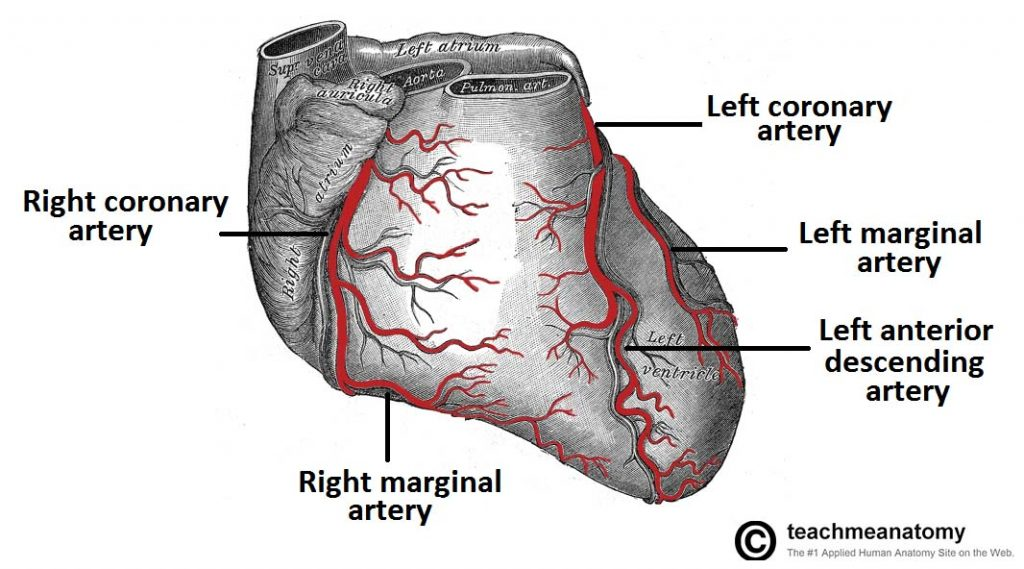 1
2
3
Anatomy: Coronary Arteries
Right coronary artery (RCA)
> right marginal artery (RMA)
> Posterior interventricular artery (PIV)
Supply to the heart
RCA
R atrium
R ventricle

RMA
R Ventricle
Apex of heart

PIV
Posterior 1/3rd of interventricular septum
AV node
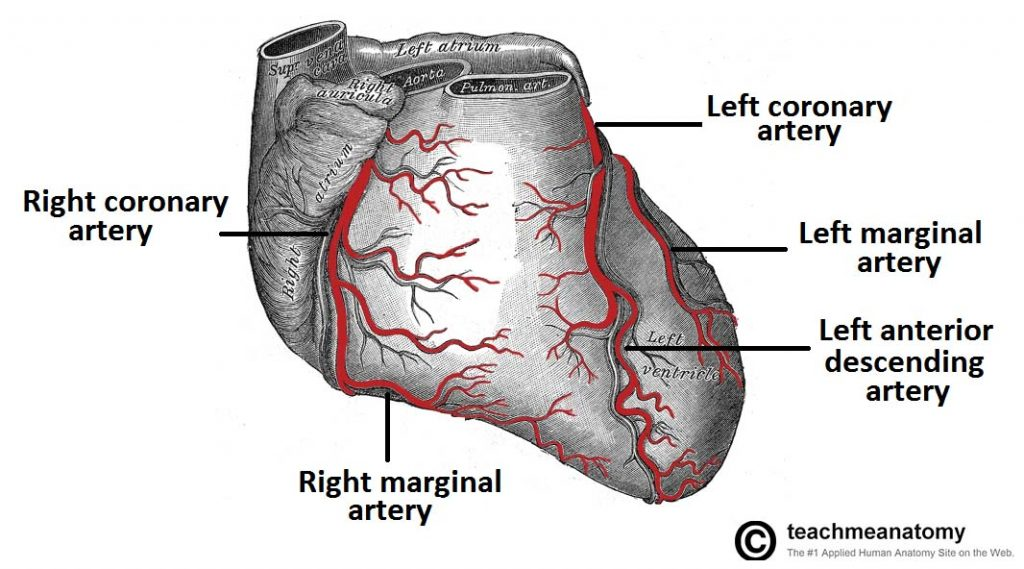 2
3
Anatomy: Coronary Arteries
Right coronary artery (RCA)
> right marginal artery (RMA)
> Posterior interventricular artery (PIV)
Supply to the heart
RCA
R atrium
R ventricle

RMA
R Ventricle
Apex of heart

PIV
Posterior 1/3rd of interventricular septum
AV node
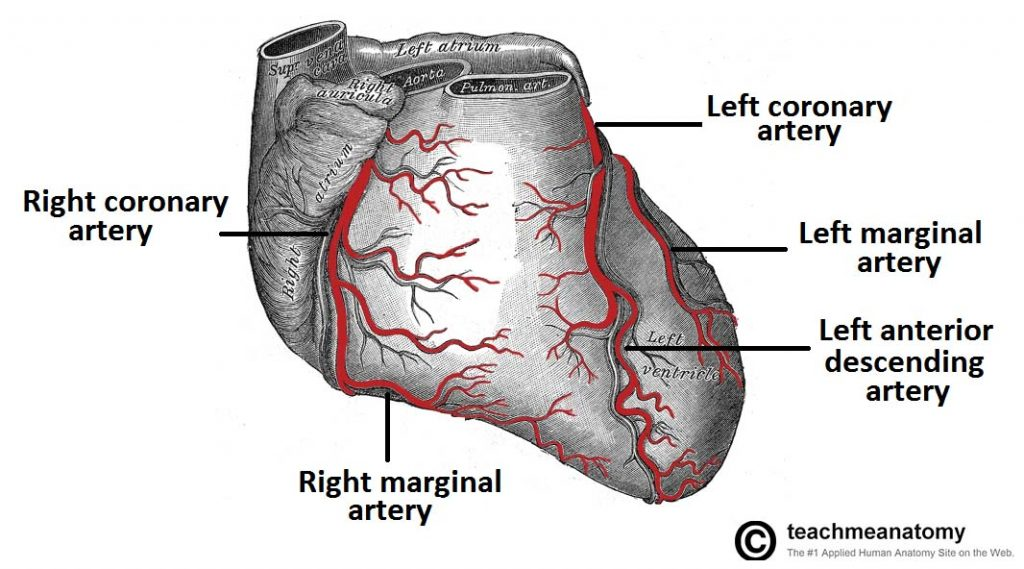 3
Anatomy: Coronary Arteries
Right coronary artery (RCA)
> right marginal artery (RMA)
> Posterior interventricular artery (PIV)
Supply to the heart
RCA
R atrium
R ventricle

RMA
R Ventricle
Apex of heart

PIV
Posterior 1/3rd of interventricular septum
AV node
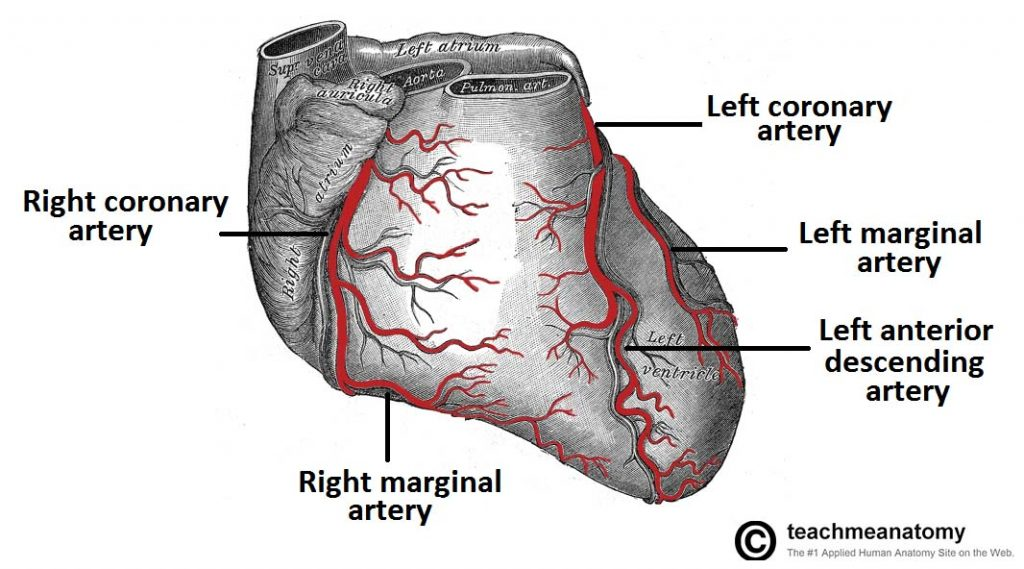 Anatomy: Coronary Arteries
Left coronary artery (LCA)
> Left anterior descending artery (LAD)
> Left marginal artery (LMA)
> Circumflex artery (CA)
1
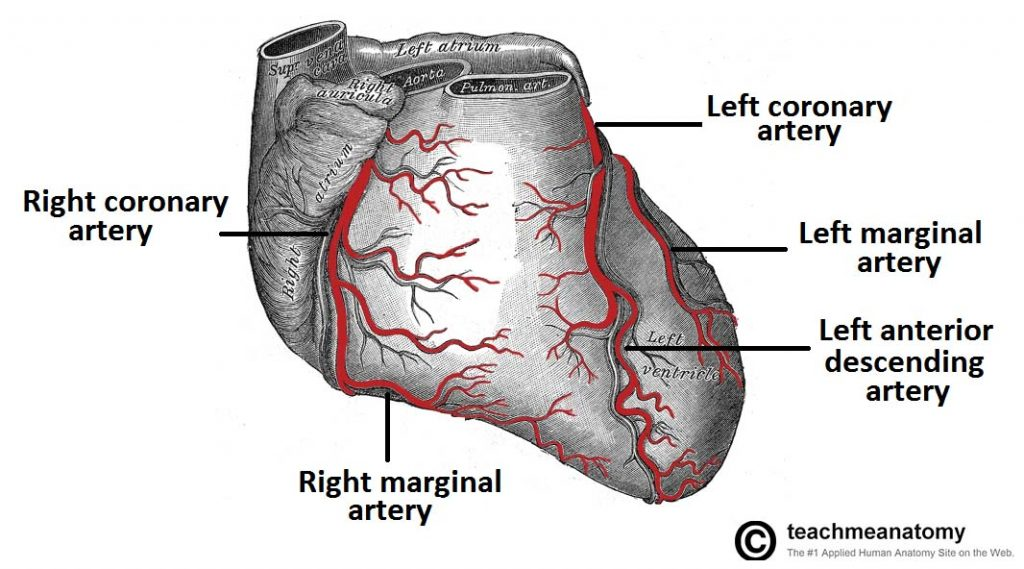 Supply to the heart
LAD
Anterior 2/3rd of interventricular septum
R  & L ventricle

LMA
L ventricle

Cxr 
L atrium
L ventricle
[Speaker Notes: 1= 3 branches of LCA]
Anatomy: Coronary Arteries
Left coronary artery (LCA)
> Left anterior descending artery (LAD)
> Left marginal artery (LMA)
> Circumflex artery (CA)
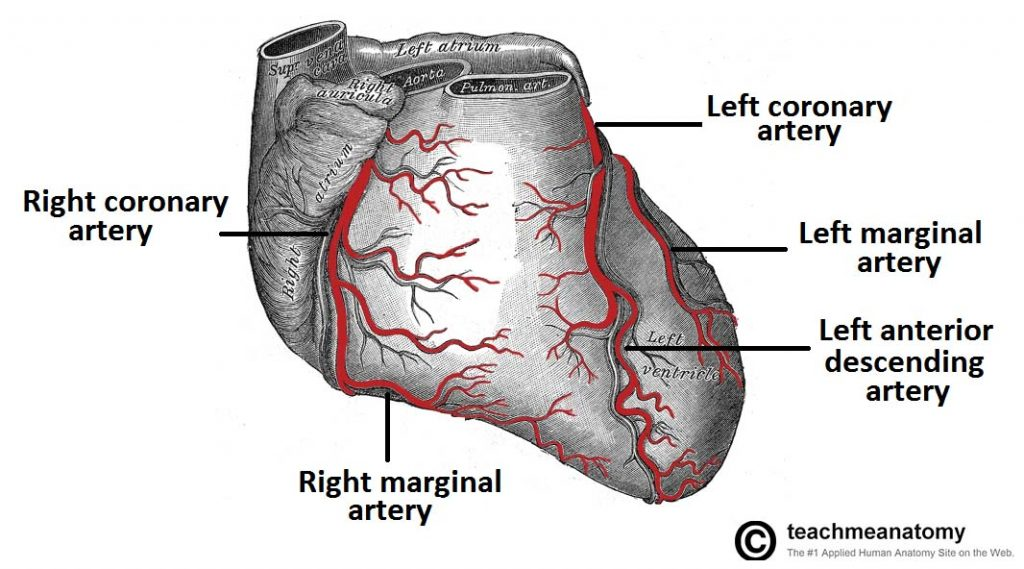 Supply to the heart
LAD
Anterior 2/3rd of interventricular septum
R  & L ventricle

LMA
L ventricle

Cxr 
L atrium
L ventricle
[Speaker Notes: 1= 3 branches of LCA]
Anatomy: Coronary Arteries
Dominance: 

70% RCA only 
10% LCA only 
20% RCA & LCA
Question:

What percentage of people have their PIV artery branch off the RCA?
Pay attention to how they phrase the question 
Don’t fall for the trick!!
Anatomy: Coronary Arteries
Dominance: 

70% RCA only 
10% LCA only 
20% RCA & LCA
Question:

What percentage of people have their PIV artery branch off the RCA?
90%
Pay attention to how they phrase the question 
Don’t fall for the trick!!
Anatomy: Coronary Arteries
SA Node supply:

60% Right coronary artery

40% Left coronary artery
AV Node supply:Always supplied by PIA

70% RCA only

20% RCA & LCA 

10 LCA only
1
NB: these numbers are for what proportion of people have their nodes supplied by these arteries
[Speaker Notes: 1= PIV]
Anatomy: Coronary Arteries
AV Node supply:Always supplied by PIV

70% RCA only

20% RCA & LCA 

10 LCA only
SA Node supply:

60% Right coronary artery

40% Left coronary artery
NB: these numbers are for what proportion of people have their nodes supplied by these arteries
[Speaker Notes: 1= PIV]
Anatomy: Valve Auscultation
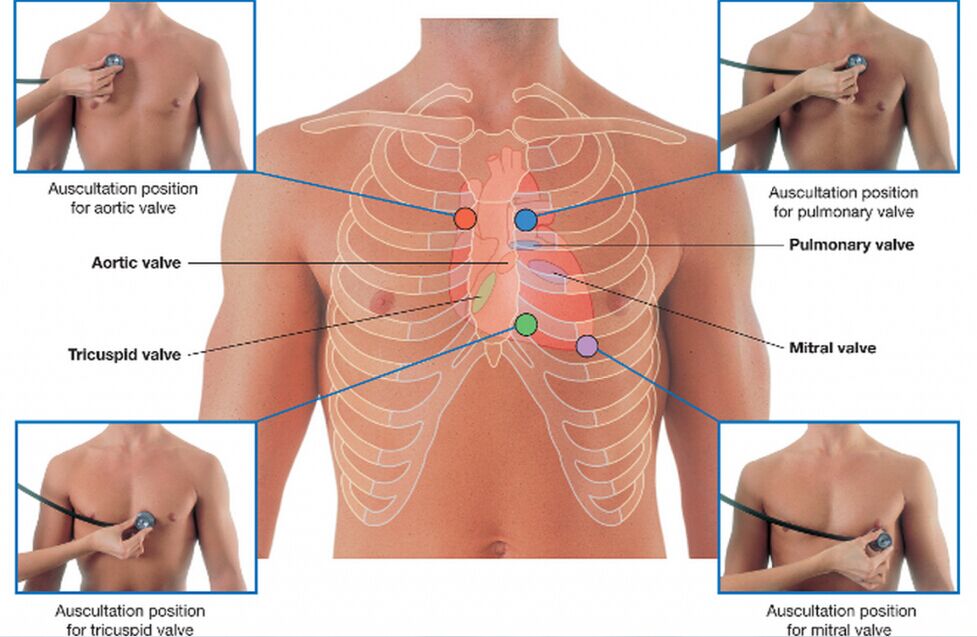 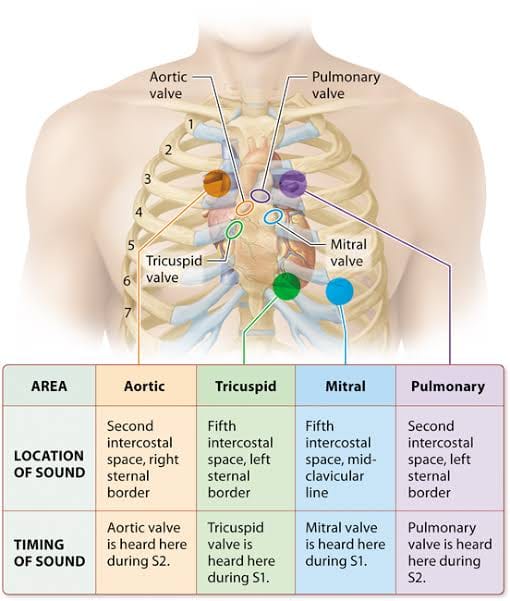 Where is the APEX of the heart found?
[Speaker Notes: Apex = LEFT midclavicular line, 5th intercostal space]
Anatomy: Phrenic Nerve
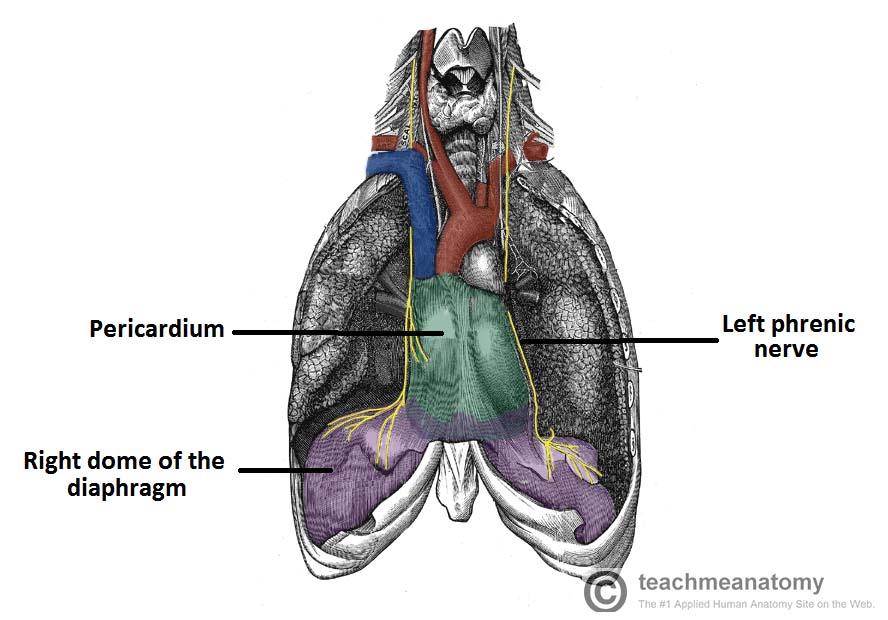 Origin C3-5
Motor AND sensory
Motor innervation to what important muscle?(hint: inspiration)
Right Phrenic nerve;
Descends ANTERIORLY (phrenic, front) along R lung root
Travels along pericardium of R atrium
Passes through diaphragm at IVC opening (T8)
Left Phrenic nerve
Descends ANTERIOR to L lung root
Crosses aortic arch, bypasses vagus nerve
Travels along pericardium of L ventricle
Passes through diaphragm separately
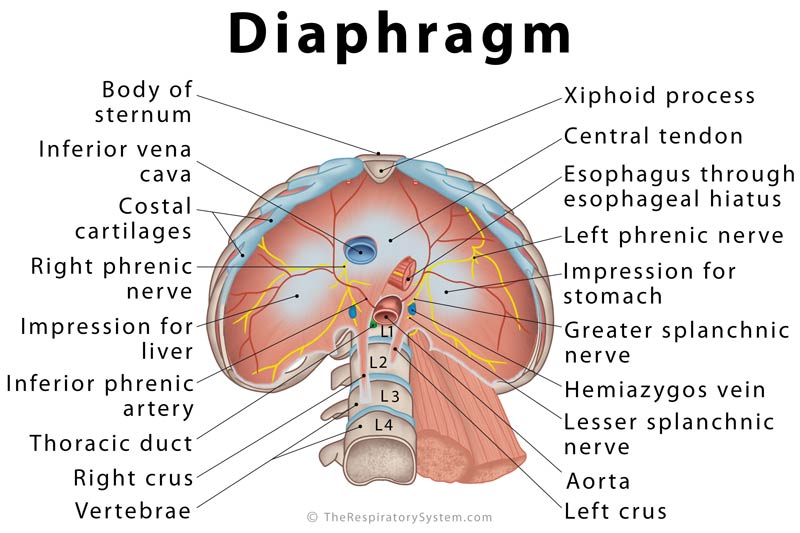 [Speaker Notes: Phrenic innervates diaphragm; C345 keeps the diaphragm alive

Sensory fibres from the phrenic nerve supply the central part of the diaphragm, including the surrounding pleura and peritoneum. The nerve also supplies sensation to the mediastinal pleura and the pericardium)

I 8: inferior vena cava at T8
10 eggs: oesophagus (US spelling) at T10
at 12: aorta at T12]
Anatomy: Vagus Nerve
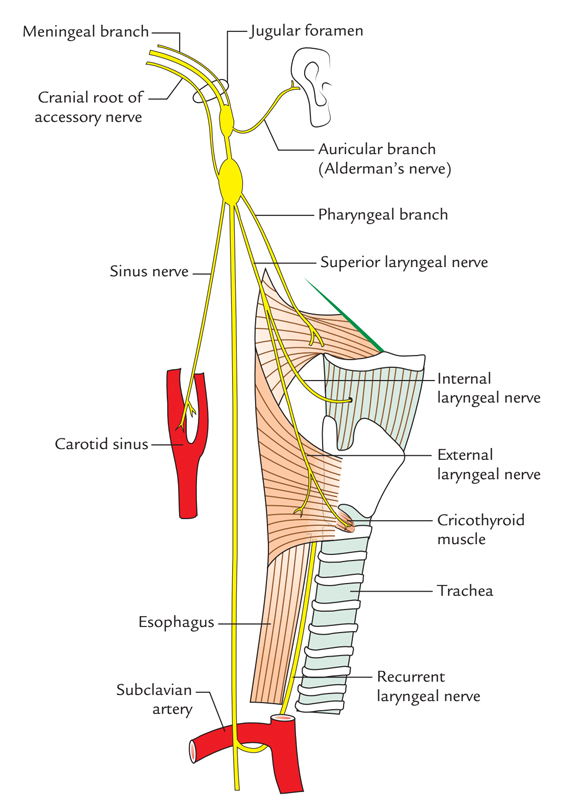 Vagus = CN10
Motor and Sensory
Sympathetic AND Parasympathetic
Parasympathetic to ALL organs of thorax and abdomen 
Passes BEHIND lung roots
Passe through the diaphragm at T10
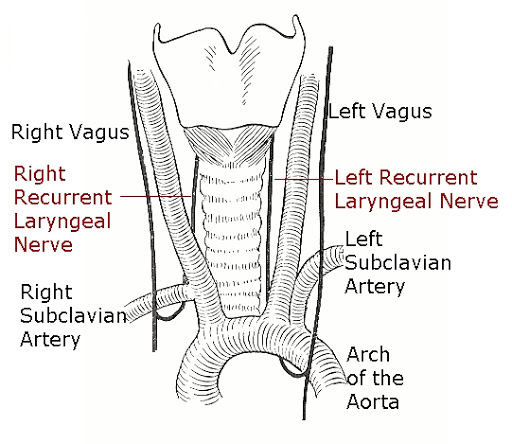 [Speaker Notes: CN 10 leaves skull through jugular foramina 
Parasympathetic 

https://www.earthslab.com/anatomy/vagus-nerve/

Vagal stimulation decreases HR, Sympathetic stimulation increases HR.

Vagus supplies thyroid via superior laryngeal nerve]
Referred Cardiac Pain
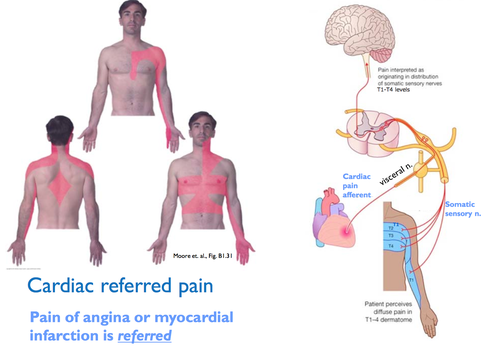 When pain somewhere refers to pathology somewhere else away from the pain. 

Often happens in Myocardial Infarctions (heart attacks)
Pain in shoulder, jaw, neck, arms …
Be aware of this so you don’t miss catastrophic pathologies because of referred pain
Embryology
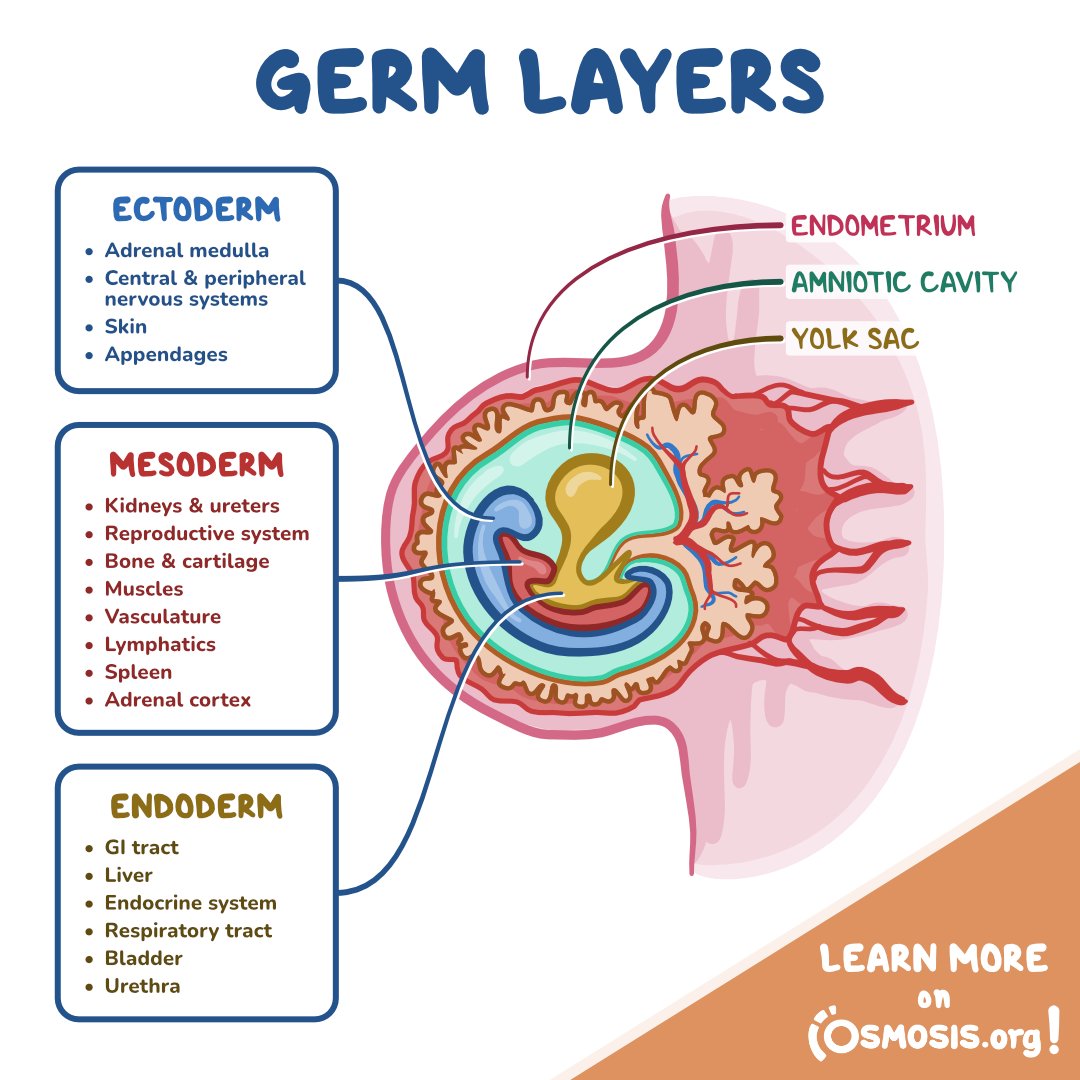 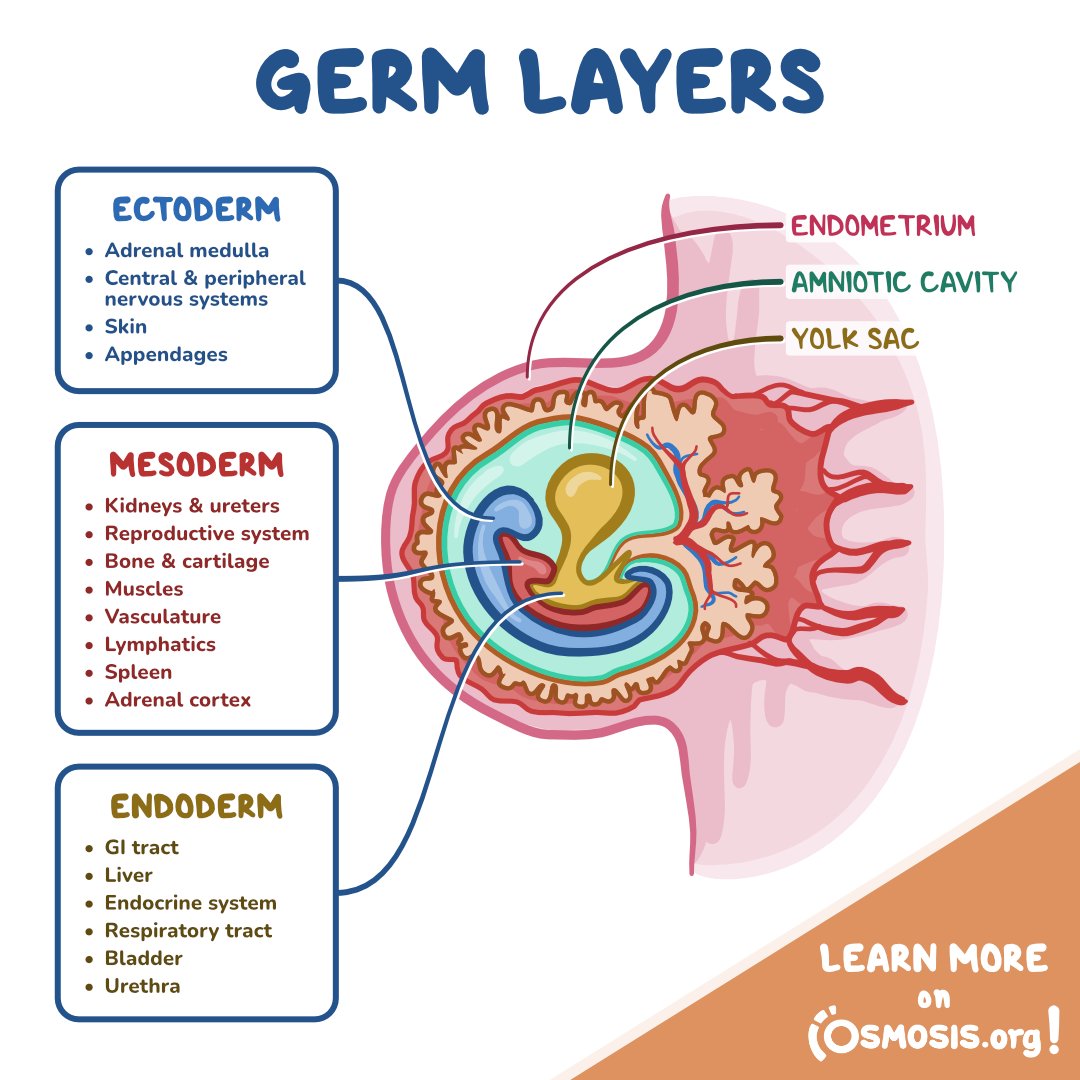 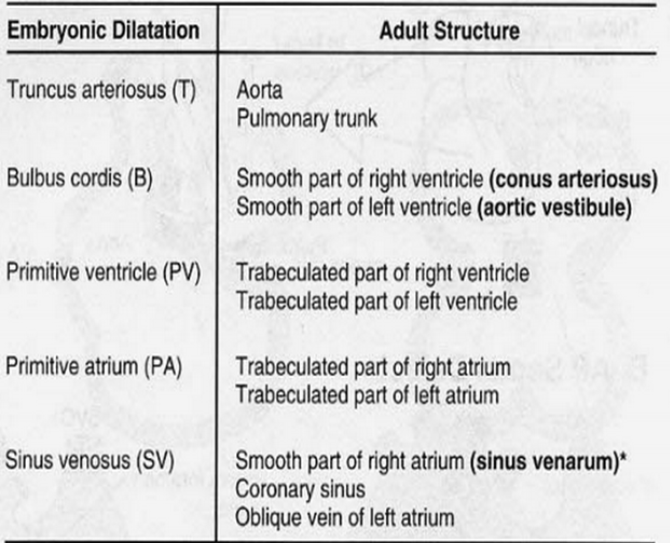 Stages of Cardiac embryology:
Formation of primitive heart tube


Cardiac Looping 


Cardiac Septation
1- Formation of primitive heart tube:
Cells from the cardiogenic region form  endocardial tubes 

The endocardial tubes will fuse together to form the primitive heart tube
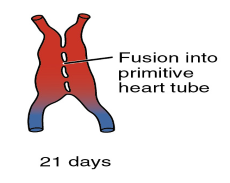 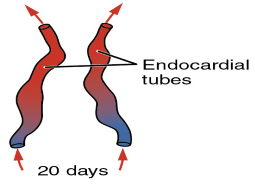 2- Cardiac Looping:
Bulbis cordis moves inferiorly and anteriorly 

Primitive ventricle moves superiorly and posteriorly 

Primitive atrium and sinus venous move superiorly and posteriorly
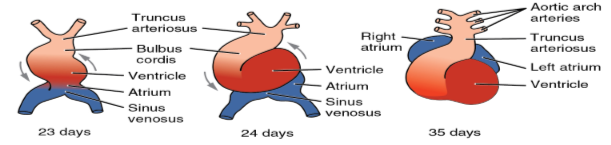 3- Cardiac Septation:
There is one atrium and one ventricle at this stage connected together by the atrioventricular canal 
Endocardial cushions grow from the sides of the AV canal
The cushions eventually fuse together forming what becomes the left and right atrioventricular canals.
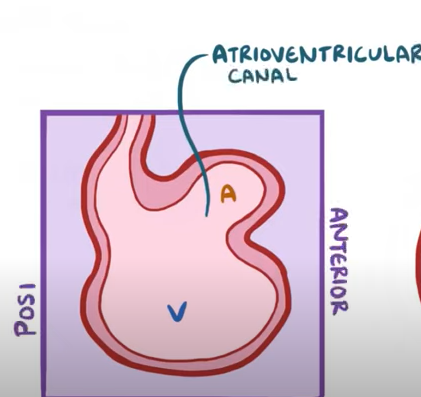 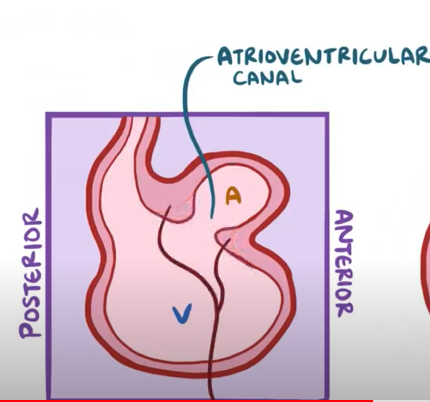 It helps to picture this as if you’re looking from the side
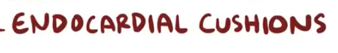 Aortic Arches
Arch 1
Disappears early  Maxillary artery
Arch 2
Disappears early  Stapedial artery
Arch 3
Becomes CCA and proximal ICA
NB distal ICA comes from extensions of dorsal aortae
Arch 4 (+dorsal aorta)
Both sides join with 7th intersegmental a.
Right  R subclavian artery
Left  Aortic arch
Arch 5
Regresses & doesn’t form anything
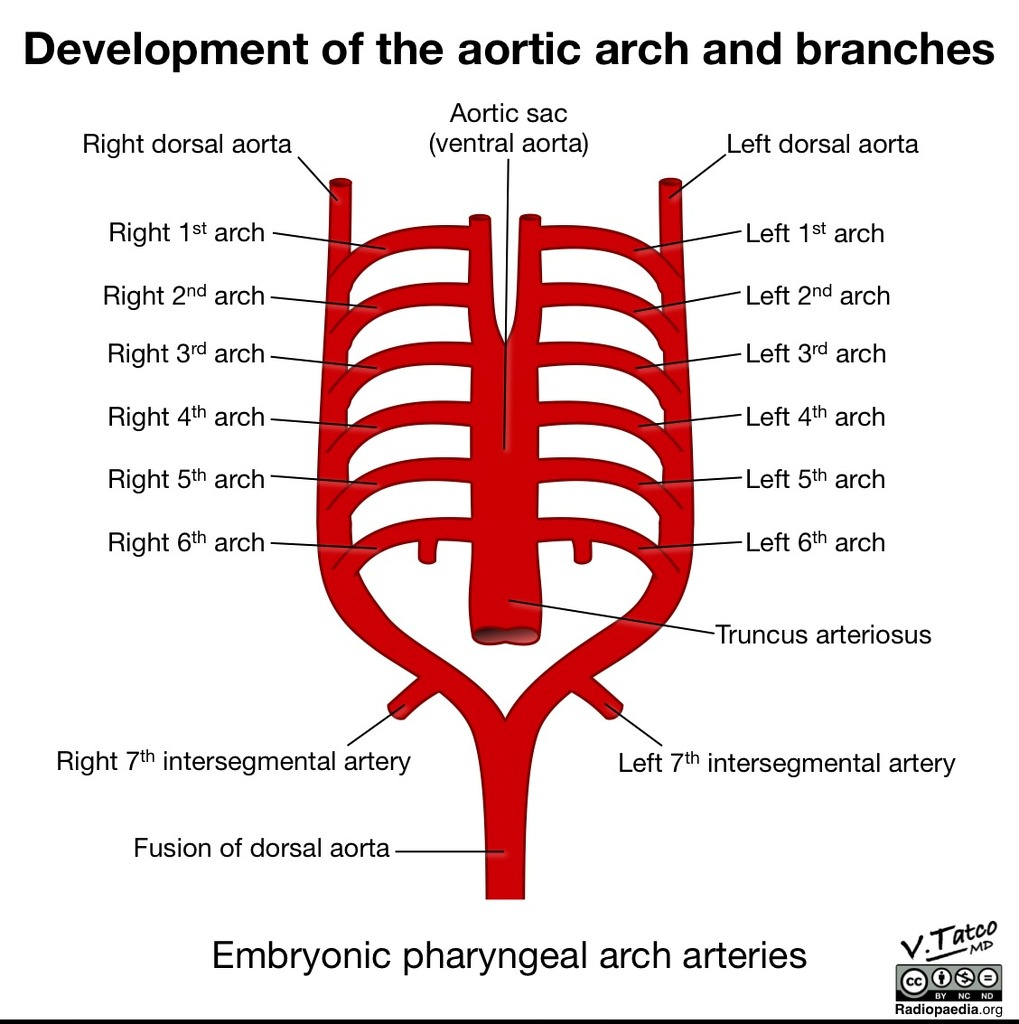 Arch 6
Right  pulmonary trunk
Left  left PA and ductus arteriosus
[Speaker Notes: Stapedial artery = inner ear
CCA = common carotid arteries
ICA = internal carotid arteries

7th segmental artery
Left  L subclavian artery
Right  part of R subclavian artery]
Histology
Histology: Arteries
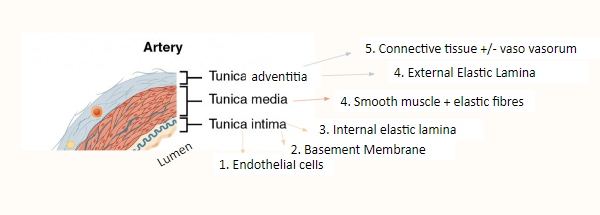 Histology: Blood vessels overview
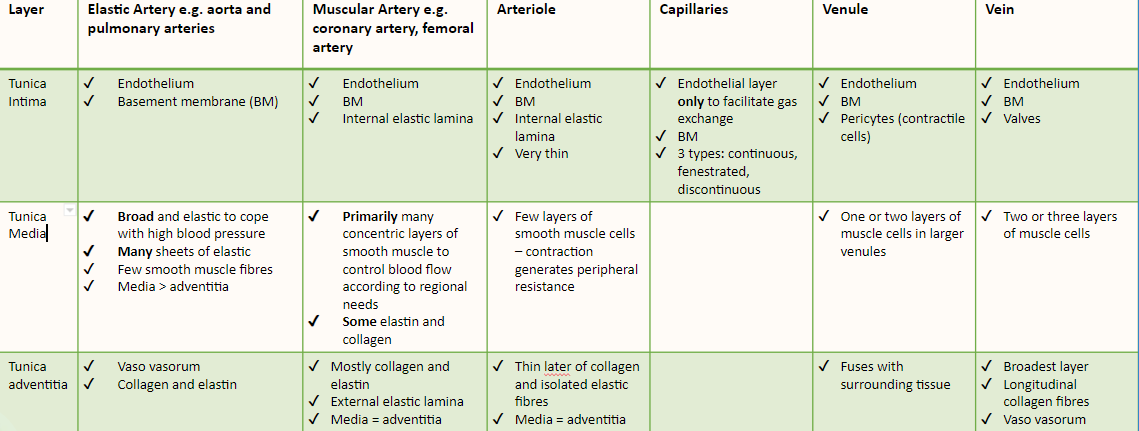 Cardiac Cycle
Cardiac Cycle
Very very high yield and very important to understand it fully not just for your exams but for the future as well!!
`
The Cardiac cycle - keywords
Stroke Volume
End-diastolic volume (EDV)
Cardiac output
“Dub”
Keywords
“Lub”
End-systolic volume
Heart rate
Ejection fraction
[Speaker Notes: Stroke volume: The volume of blood ejected per beat
Cardiac output: The amount of blood pumped out the LV per mine (SV x HR)
Heart rate: the number of times the heart beats per min
EDV: the volume of blood in the ventricles at the end of diastole
ESV: the volume of blood in the ventricles at the end of systole 
Ejection fraction: the proportion of the EDV that is pumped out the LV per beat, SV/EDV, provides an indication of the contractility of the heart
“Lub”: first heart sound (S1) – closing of the Atrioventricular valves
“Dub”: second heart sound (S2) – closing of the Semilunar valves]
Cardiac Cycle:
The cardiac cycle definitions
This is a heart full of blood -
100mls = end diastolic volume (EDV)
100mls
Cardiac Cycle:
The cardiac cycle definitions
100mls
Cardiac Cycle:
The cardiac cycle definitions
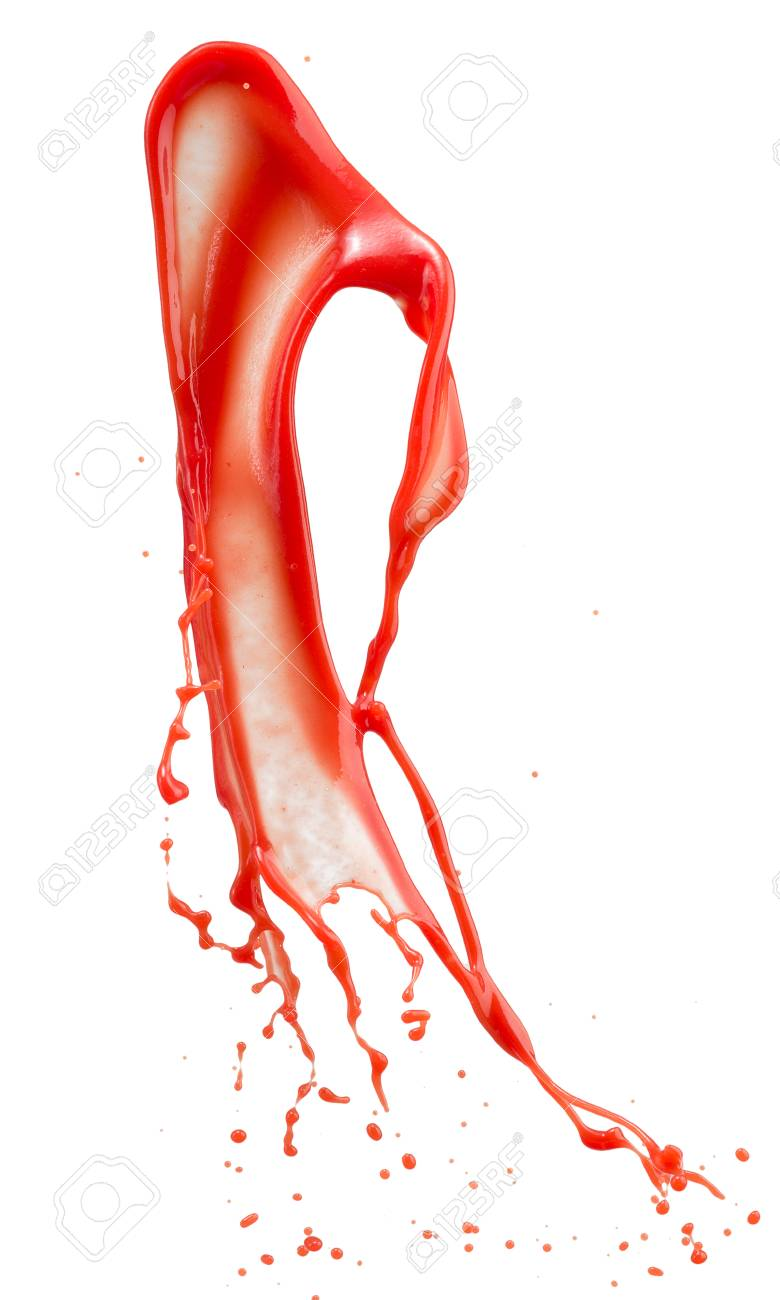 70mls
30mls
Cardiac Cycle:
The cardiac cycle definitions
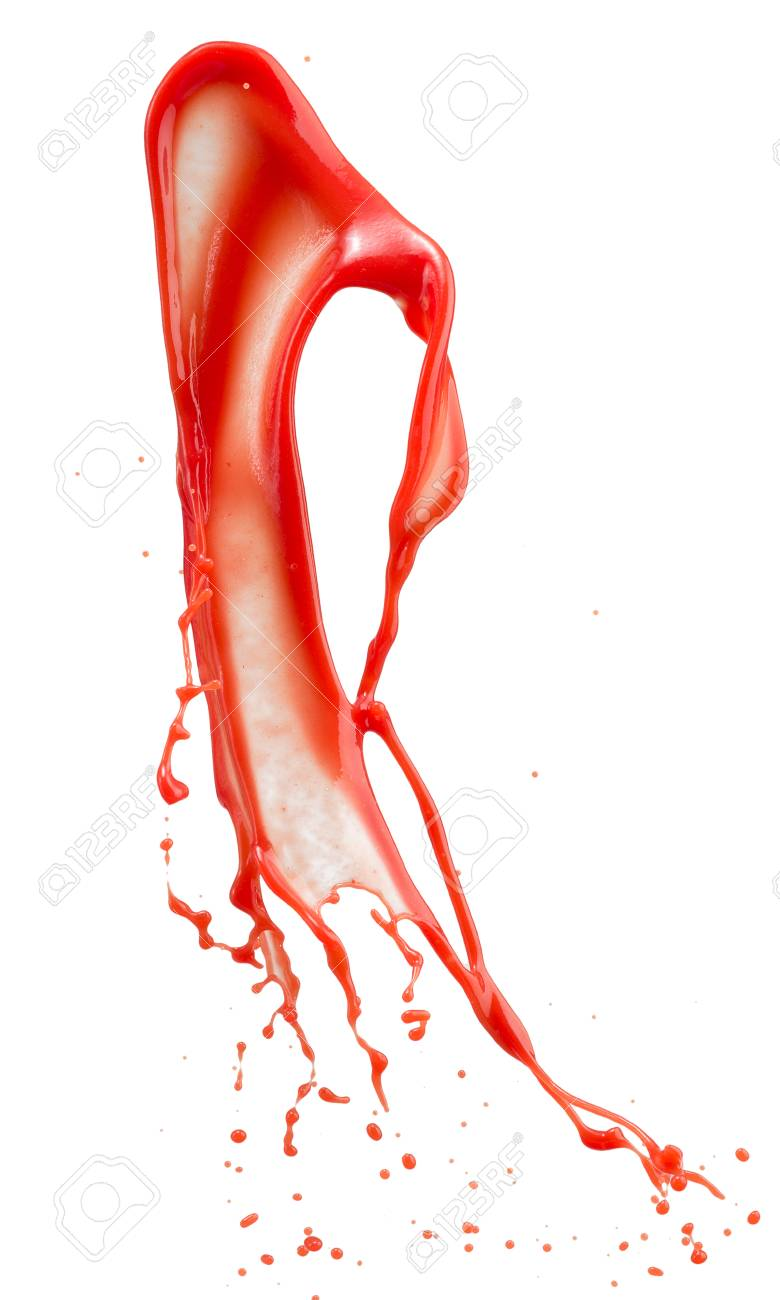 70mls
30mls
End systolic volume = 30mls
Stroke volume = 70mls
Cardiac Cycle:
The cardiac cycle definitions
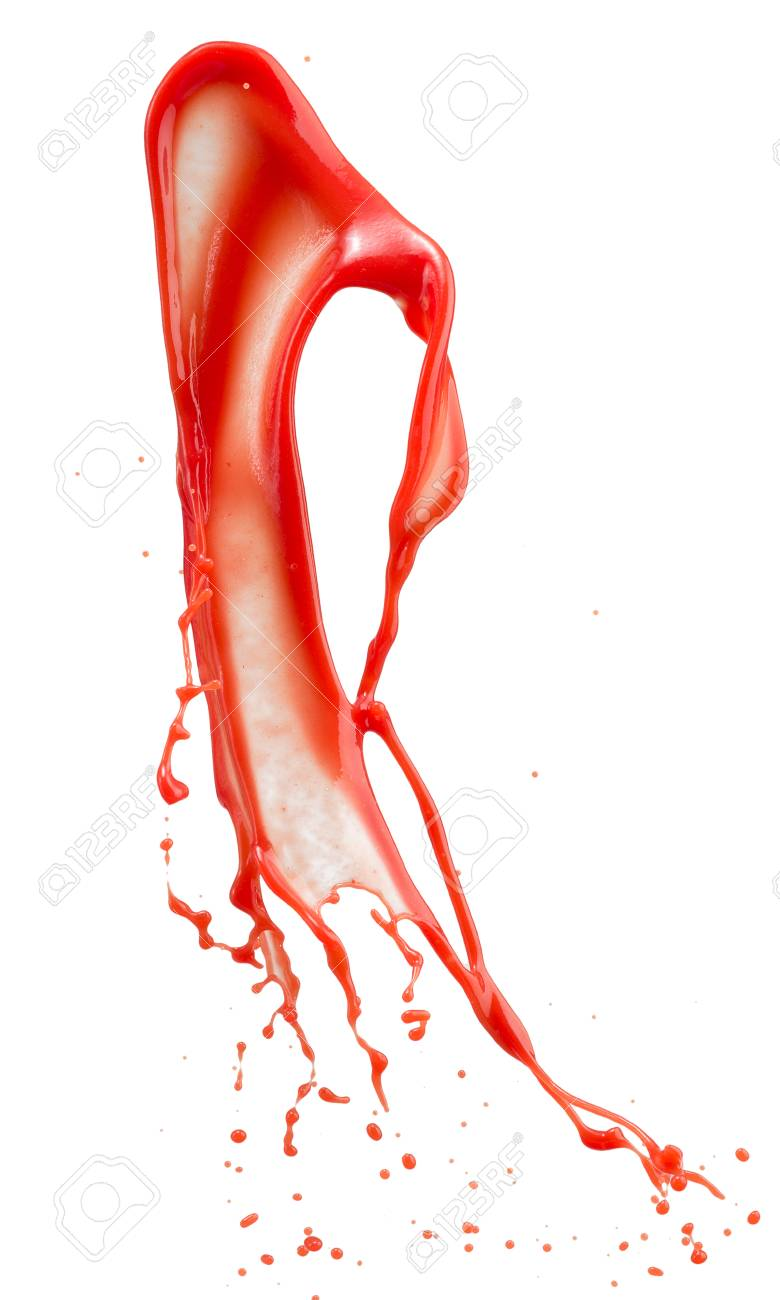 Ejection fraction = SV/EDV
 = 70/100 = 70%
70mls
30mls
End systolic volume = 30mls
Stroke volume = 70mls
(EDV - ESV)
Cardiac Cycle:
Divided into systole (contraction) and diastole (relaxation): 



Systole: 

Isovolumic contraction 

Ejection
Diastole: 

Isovolumic relaxation 

Passive blood flow 

Atrial booster
Cardiac Cycle: Systole
Isovolumic contraction: 

AV valve closes when ventricular pressure exceeds atrial pressure 
But ventricular pressure is still not high enough to cause aortic valve to open 
So isovolumic contraction increases the pressure but does not affect the volume (hence it’s iso (same) volumic (volume) 
This increase in pressure will cause the aortic valve to open leading to ejection


Ejection: 
Aortic valve opens and ventricles contract 
Only 70% of blood is pumped out (stroke volume) and 30% left (End-Systolic volume)
Cardiac Cycle: Systole
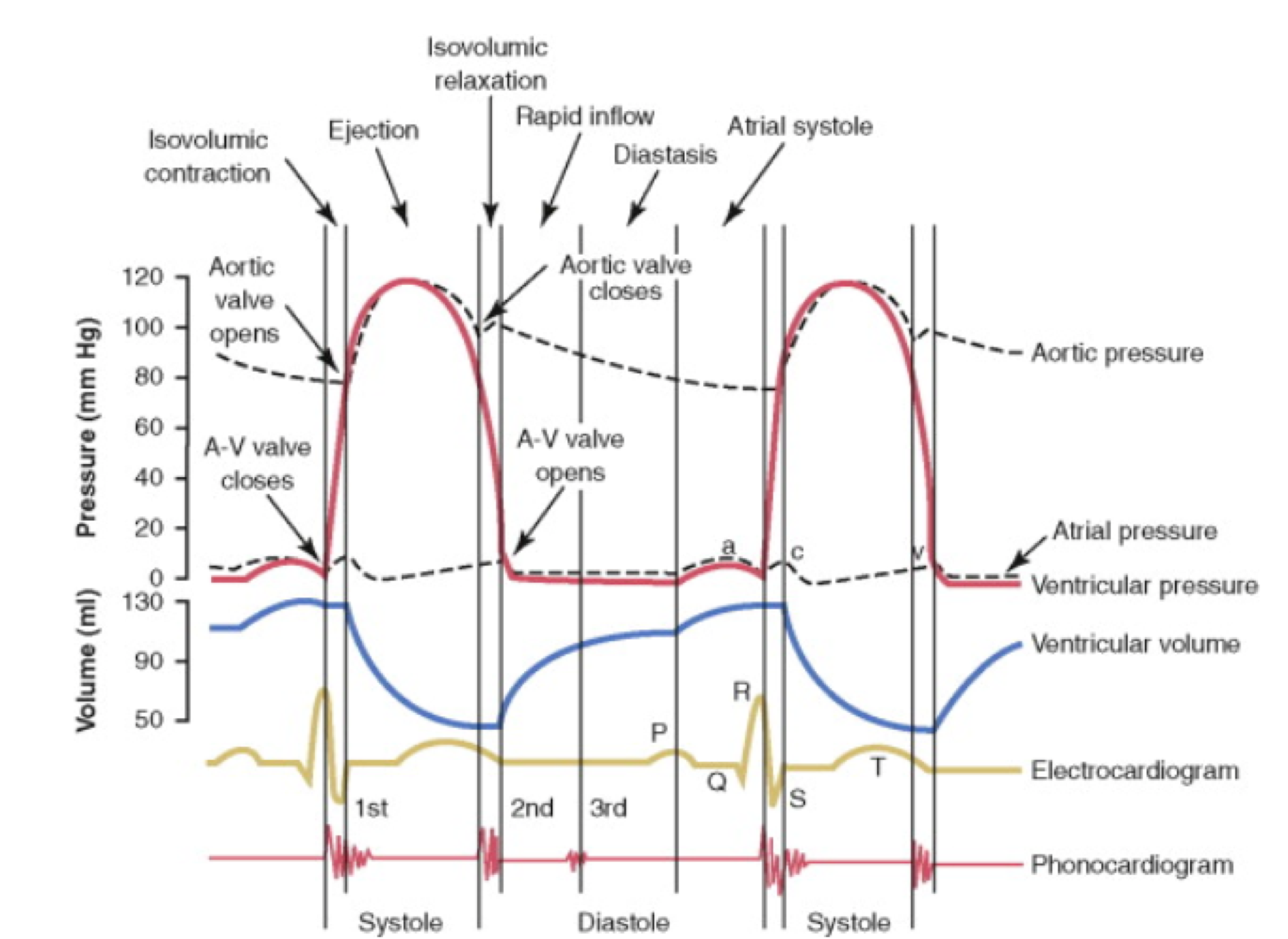 Isovolumic contraction: 

AV valve closes when ventricular pressure exceeds atrial pressure 
But ventricular pressure is still not high enough to cause aortic valve to open 
So isovolumetric contraction increases the pressure but does not affect the volume (hence it’s iso (same) volumetric (volume) 
This increase in pressure will cause the aortic valve to open leading to ejection


Ejection: 
Aortic valve opens and ventricles contract 
Only 70% of blood is pumped out (stroke volume) and 30% left (End-Systolic volume)
Cardiac Cycle: Diastole
Isovolumic relaxation:
All valves are closed at this point 


Passive blood filling: 
Rapid filling: passive ventricular filling as ventricular pressure is lower than atrial so there will be an influx of blood from atria to ventricles 
Diastasis: slow filling to almost none as the pressure in the ventricles is starting to go up 


Atrial booster: 
 Atrial walls to contract to send the last little bit of blood out to the ventricles
Cardiac Cycle: Diastole
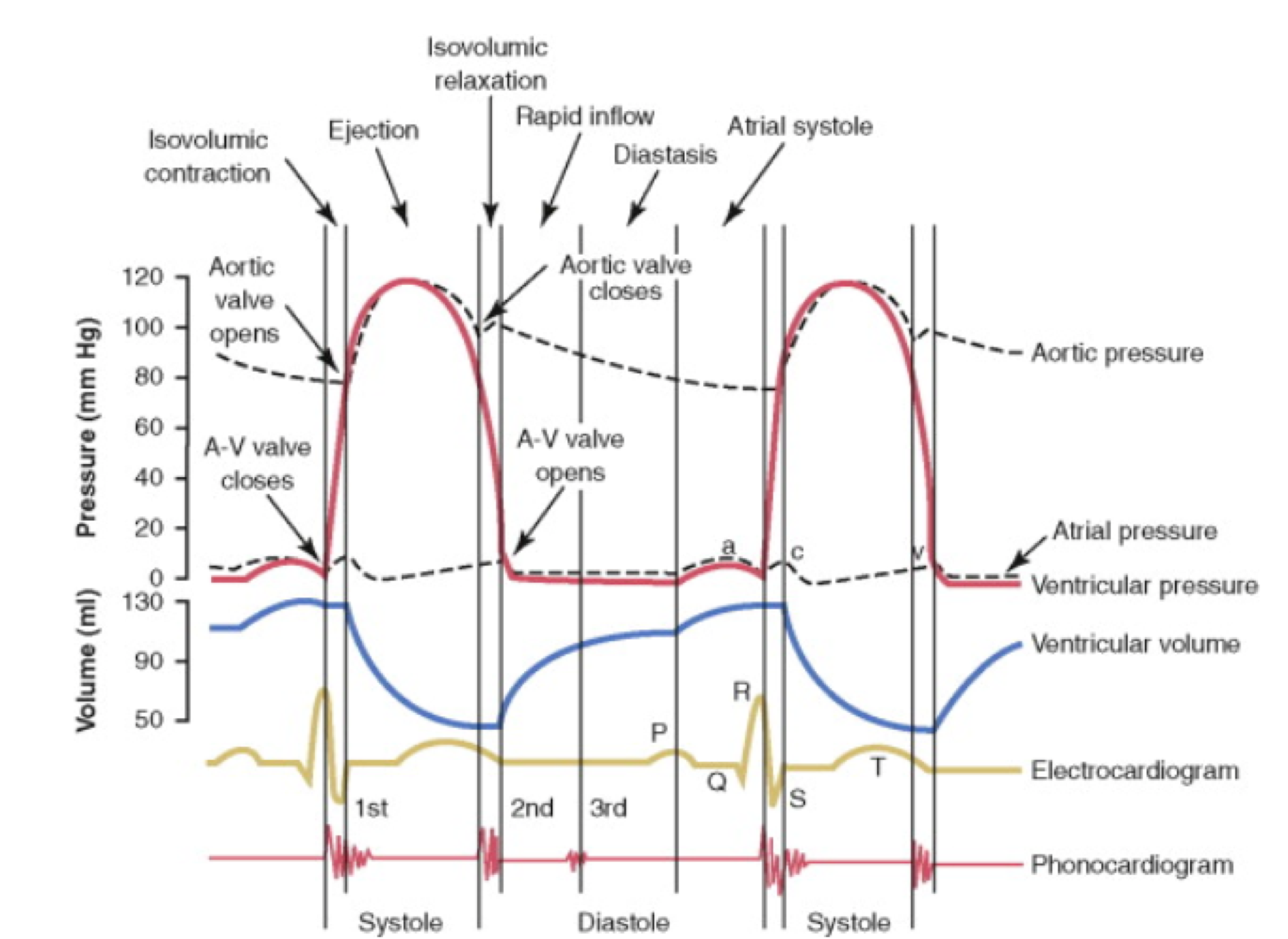 Isovolumic relaxation:
All valves are closed at this point 


Passive blood filling: 
Rapid filling: passive ventricular filling as ventricular pressure is lower than atrial so there will be an influx of blood from atria to ventricles 
Diastasis: slow filling to almost none as the pressure in the ventricles is starting to go up 


Atrial booster: 
 Atrial walls to contract to send the last little bit of blood out to the ventricles
Before moving on to questions Feedback:
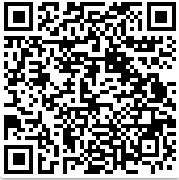 Please scan the QR code or follow the link posted in the chat to fill out the feedback form!!
[Speaker Notes: https://docs.google.com/forms/d/e/1FAIpQLScWKzx4ikpHkOXDyIF_jMUPqgR8vS2OeiMTYnHEeCnxANkNFA/viewform?vc=0&c=0&w=1&flr=0]
Questions: SBA Style
1- The heart sounds are described as “lub-dub”. The closure of which valves correspond to the “dub”?
The ventricular valves 
The atrial valves 
The semilunar valves 
The trilunar valves 
The atrioventricular valves
1- The heart sounds are described as “lub-dub”. The closure of which valves correspond to the “dub”?
The ventricular valves 
The atrial valves 
The semilunar valves 
The trilunar valves 
The atrioventricular valves
2- Which coronary artery is often known as the “widow-maker”?
Left coronary artery 
Right marginal artery 
Left circumflex artery 
Left anterior descending artery 
Right coronary artery
2- Which coronary artery is often known as the “widow-maker”?
Left coronary artery 
Right marginal artery 
Left circumflex artery 
Left anterior descending artery 
Right coronary artery
3- During isovolumic contraction of the ventricles, ventricular pressure is lower than aortic pressure. What does this lead to?
The ventricles contract and blood is ejected through the aortic valve and pulmonary valve 
The atria contract and blood is ejected through the AV valves and into the ventricles 
The ventricles contract but the valves remain closed so blood is not yet ejected through the semilunar valves 
The ventricles contract 
The atria relax
3- During isovolumic contraction of the ventricles, ventricular pressure is lower than aortic pressure. What does this lead to?
The ventricles contract and blood is ejected through the aortic valve and pulmonary valve 
The atria contract and blood is ejected through the AV valves and into the ventricles 
The ventricles contract but the valves remain closed so blood is not yet ejected through the semilunar valves 
The ventricles contract 
The atria relax
4- A medical student collapses during the ward round and on observations she has a slow heart of 47 bpm, and a blood pressure reading of 72/33 mm/Hg. What is the cause of her fall? ?
Blood loss from a head injury sustained during the fall 
Severe heart failure 
Excessive sympathetic stimulation 
Increase preload 
Excessive parasympathetic stimulation
4- A medical student collapses during the ward round and on observations she has a slow heart of 47 bpm, and a blood pressure reading of 72/33 mm/Hg. What is the cause of her fall? ?
Blood loss from a head injury sustained during the fall 
Severe heart failure 
Excessive sympathetic stimulation 
Increase preload 
Excessive parasympathetic stimulation
Questions: Spotter-style questions
What structures are 1,2,3?
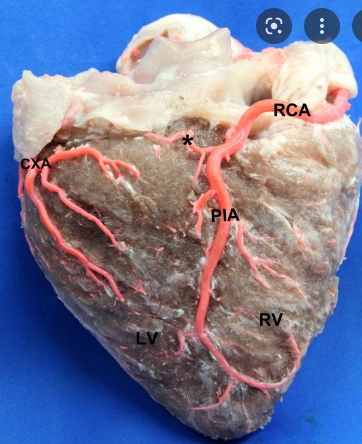 Hint: this is the posterior surface of the heart
2
1
3
What structures are 1,2,3?
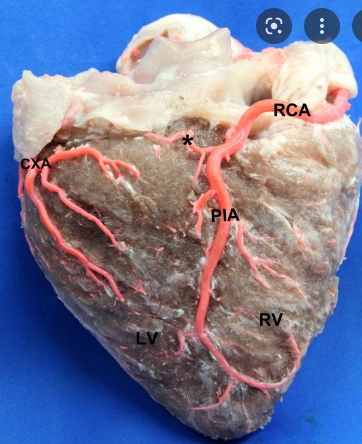 In this X-ray what structure is the arrow pointing at?
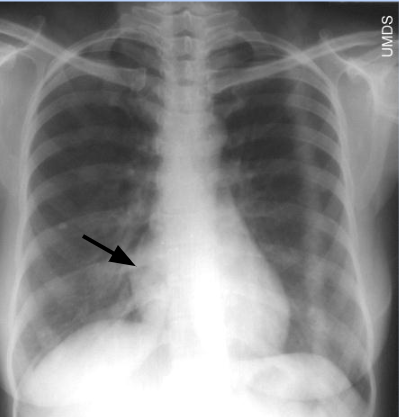 Right atrium 
Right ventricle 
Aortic arch 
Left atrium
Pulmonary trunk
In this X-ray what structure is the arrow pointing at?
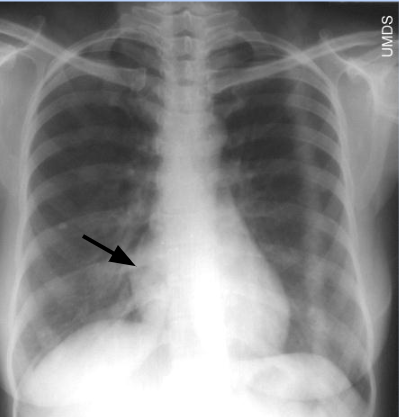 Right atrium 
Right ventricle 
Aortic arch 
Left atrium
Pulmonary trunk
Th diagram below shows changes in blood pressure and volume in the left ventricle and arota during the cardiac cycle. Which of the following indicates the opening of the AV valves?
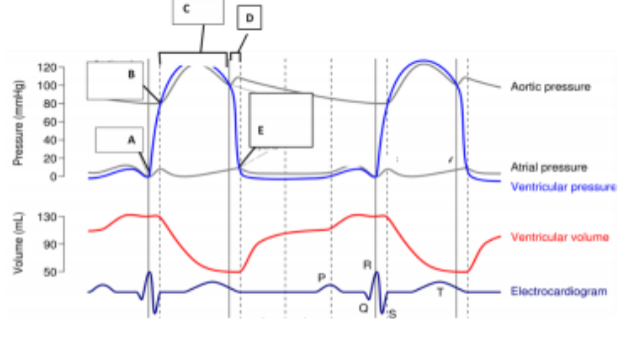 A
B
C
D
E
Th diagram below shows changes in blood pressure and volume in the left ventricle and arota during the cardiac cycle. Which of the following indicates the opening of the AV valves?
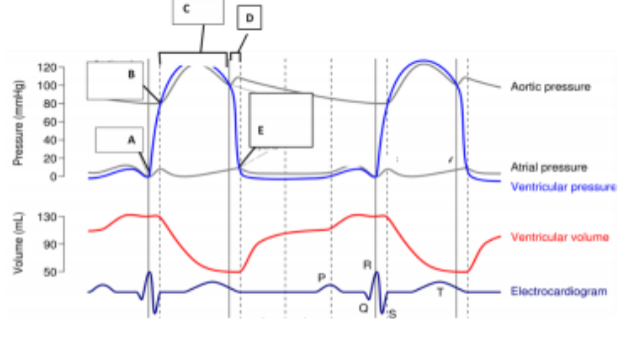 A
B
C
D
E
Which of the following is true about process D?
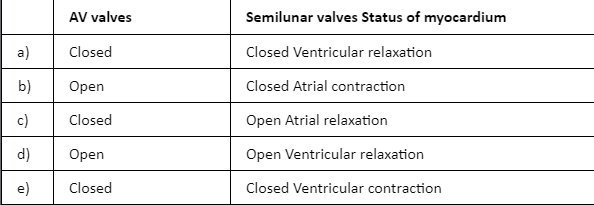 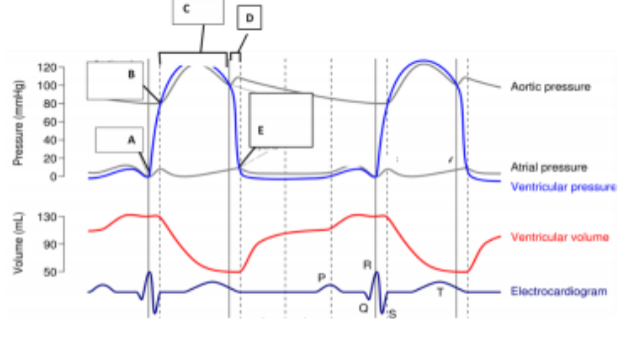 Which of the following is true about process D?
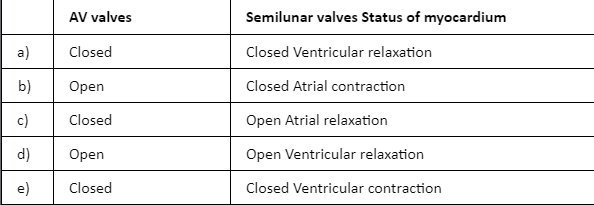 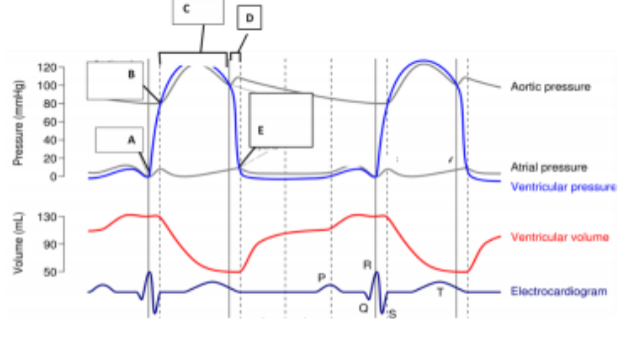 Advice!
Don’t stress too much and enjoy this year 
Start revision early because you’ll be surprised by the amount you have to learn. Feb/March 
Phase 1 Drive, PTS, TeachMeAnatomy and the flashcards are great 
Try to figure out what works best for you soon before workload starts 
Use the dissection videos for anatomy (that’s what your spotter will be)
Really focus on anatomy this year because you won’t learn it in depth after that  
Good luck 




If you have any questions about anything just send me an email my inbox is always open: ralhalabi1@Sheffield.ac.uk
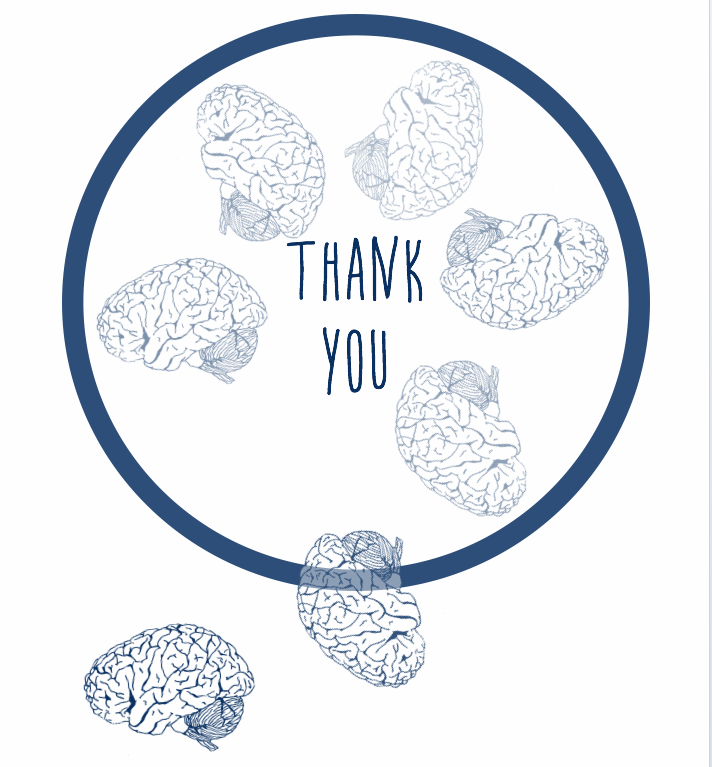